Наша группа «Кораблик» 2016- 2017 учебный год
Родительские собрания
«Давайте познакомимся!» ( сентябрь)
«Вот полгода пролетело» (январь)
«Скоро лето» (май)
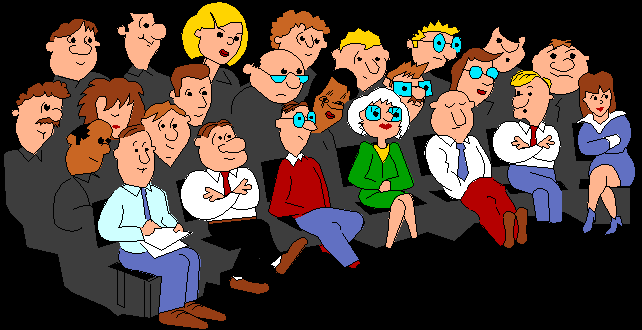 «Осенний праздник»
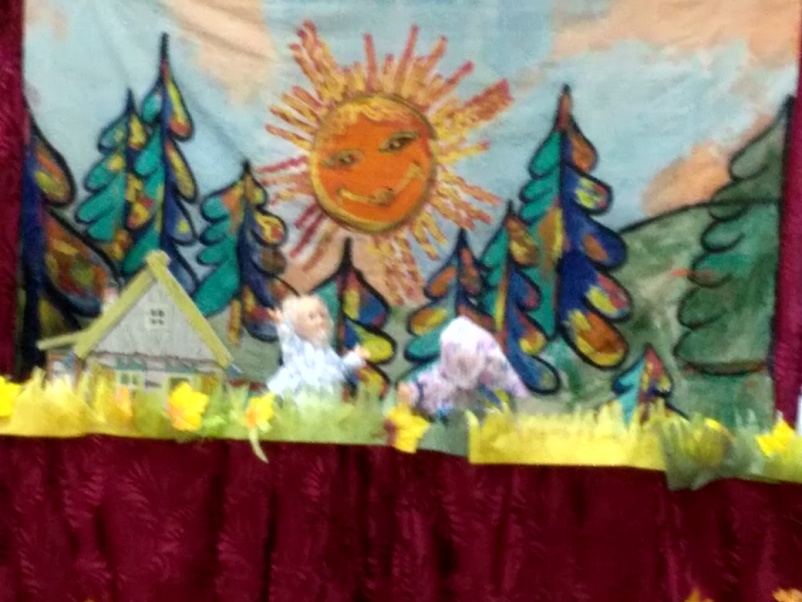 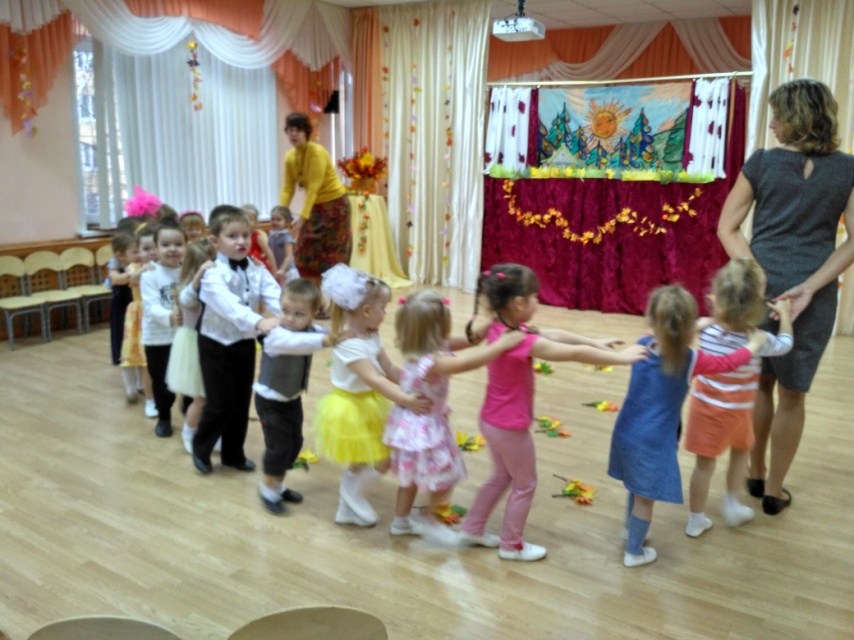 «Акция помощи бездомным животным»
«День Матери»
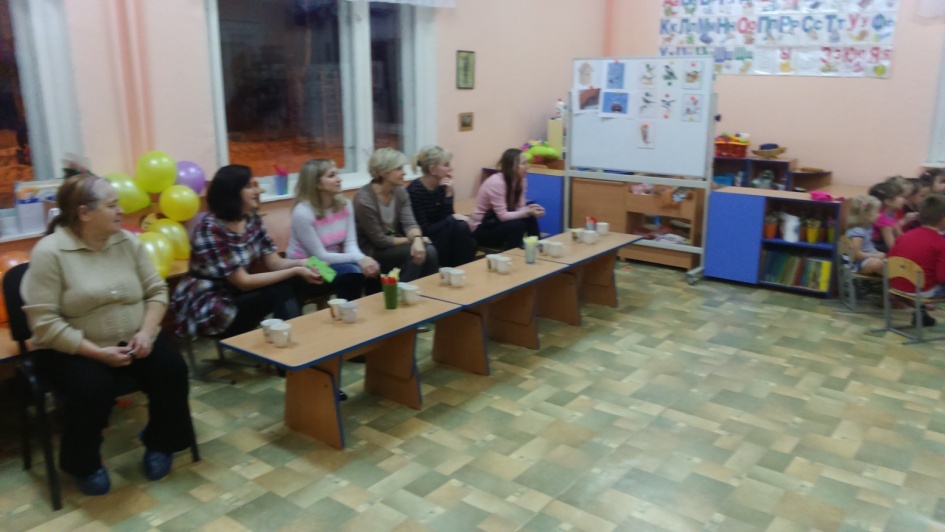 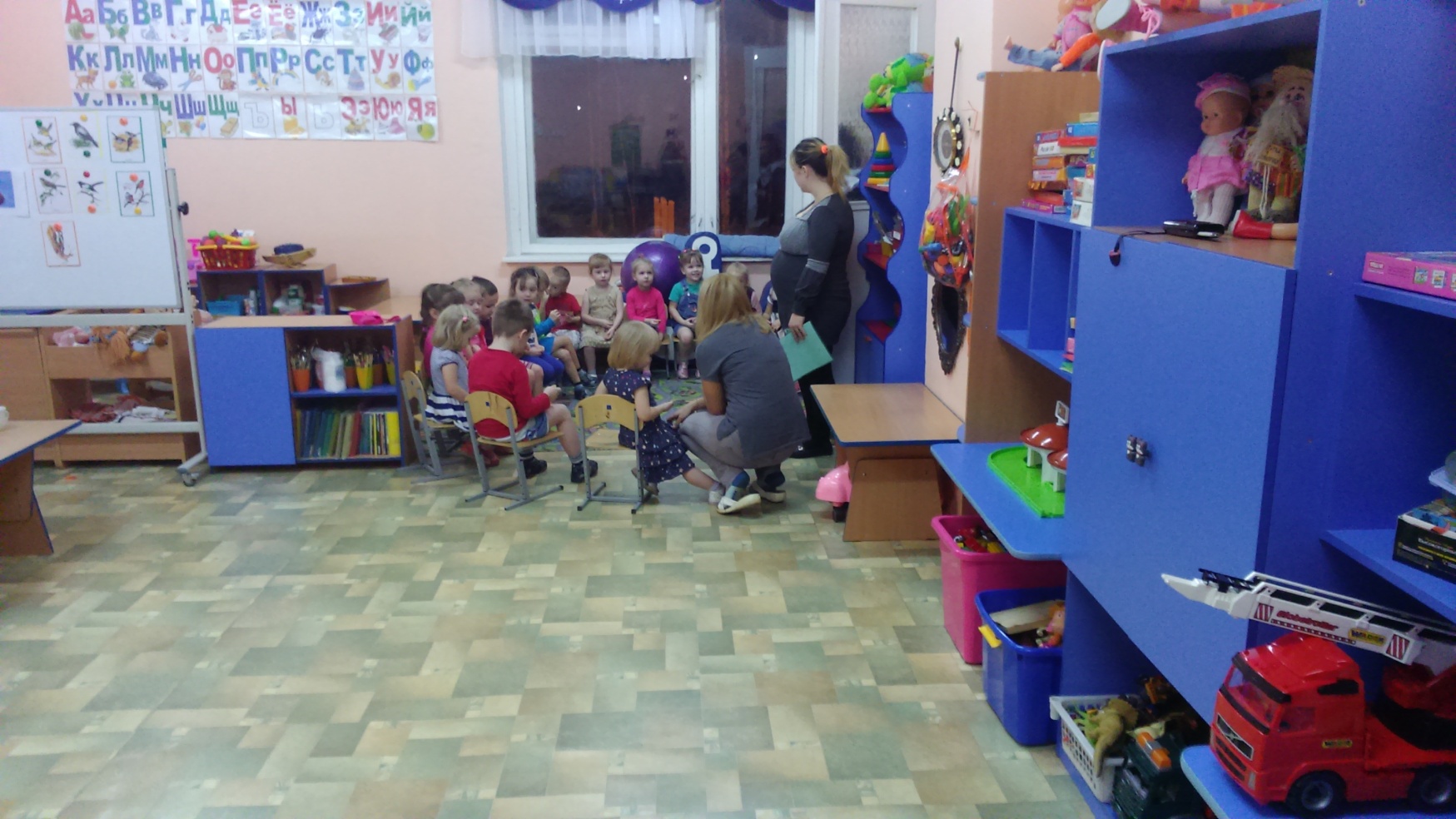 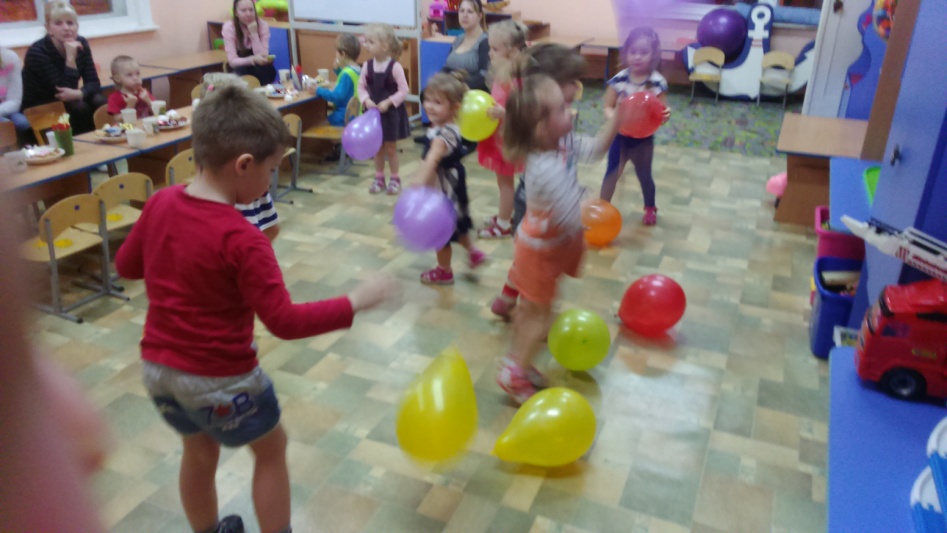 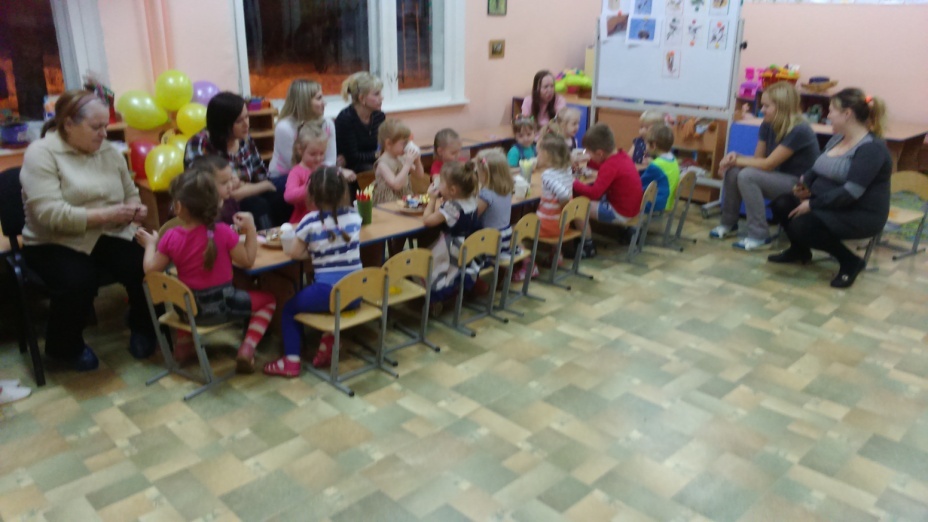 Открытое занятие по теме «Птицы» с сотрудником библиотеки им. Гайдара
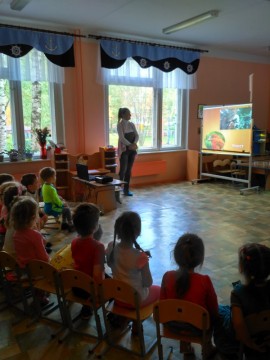 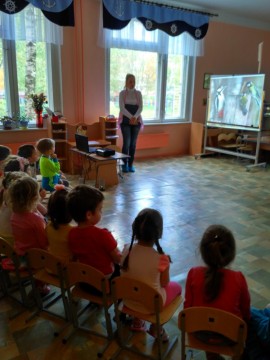 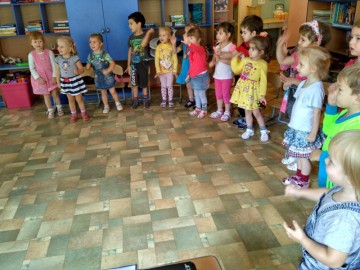 Открытое занятие по физкультуре
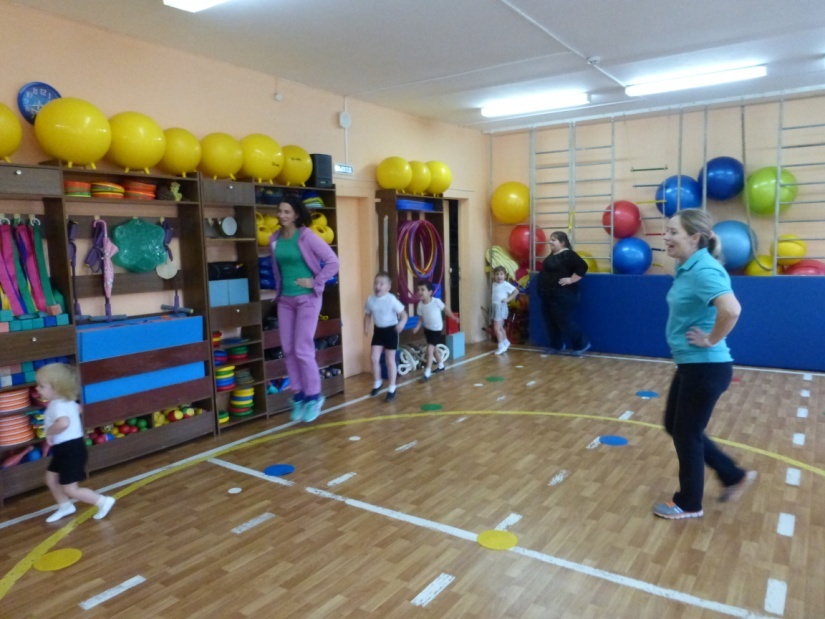 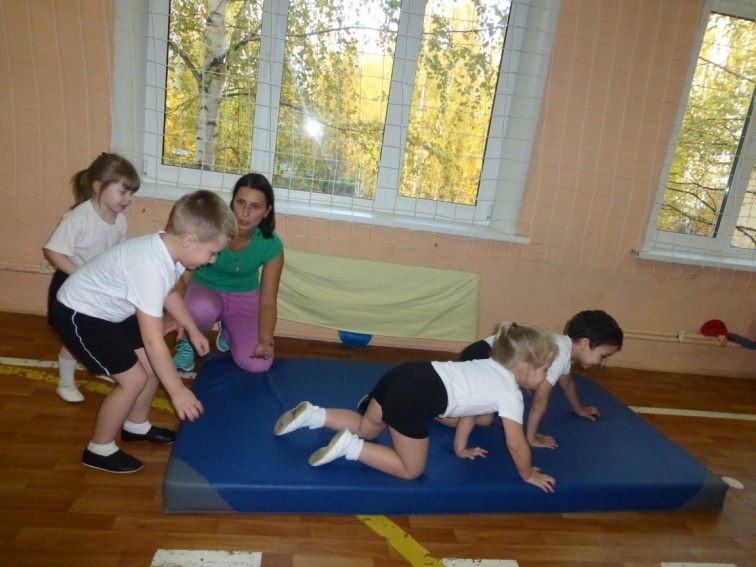 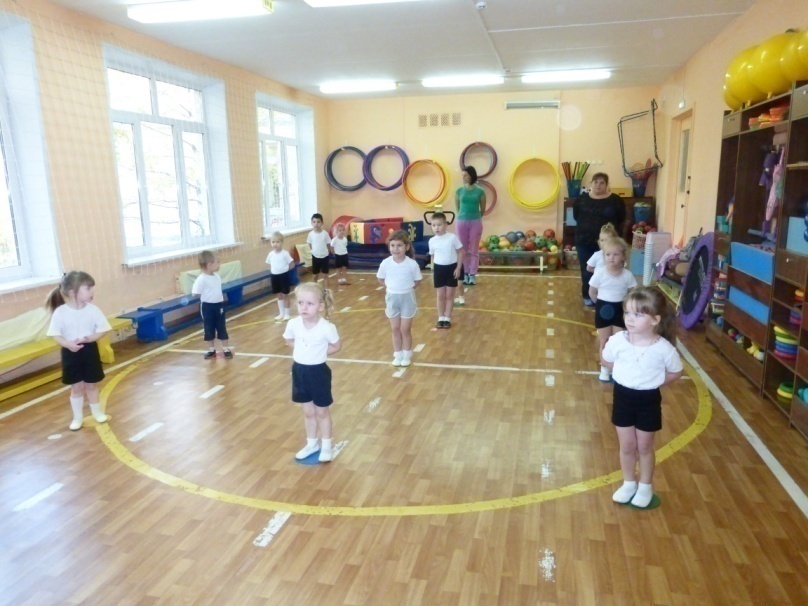 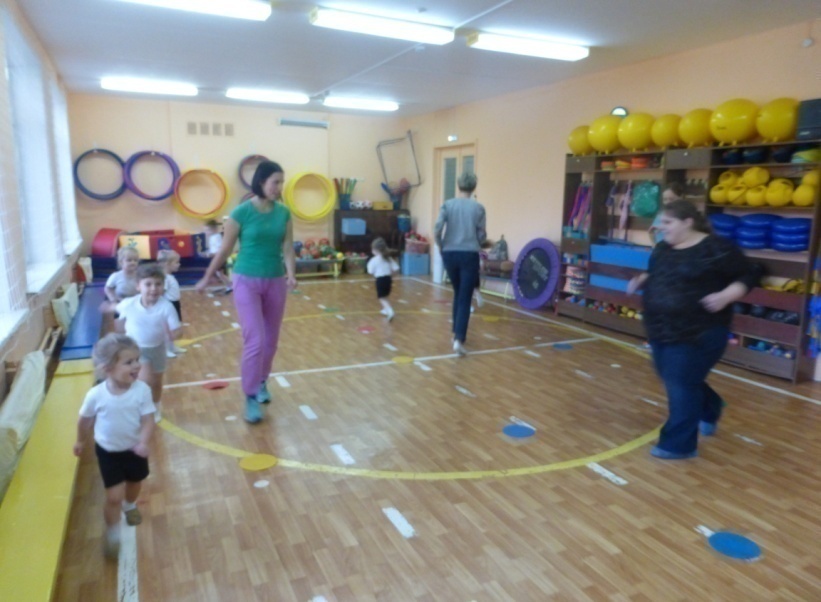 Выступление на педсовете с проектом по спорту
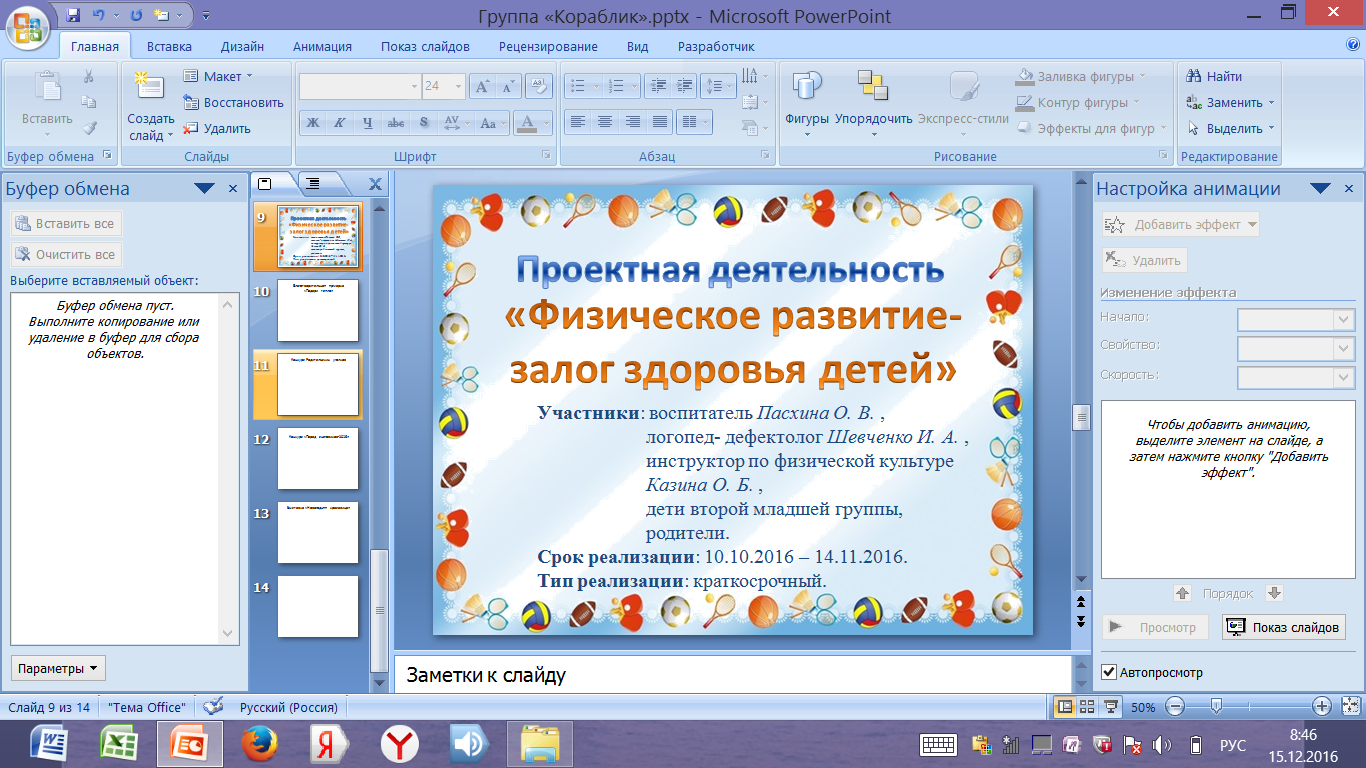 Благотворительная ярмарка «Подари тепло»
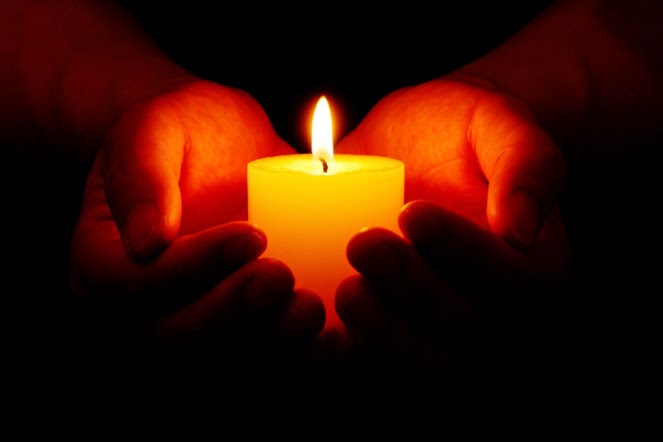 Конкурс Родительских уголков
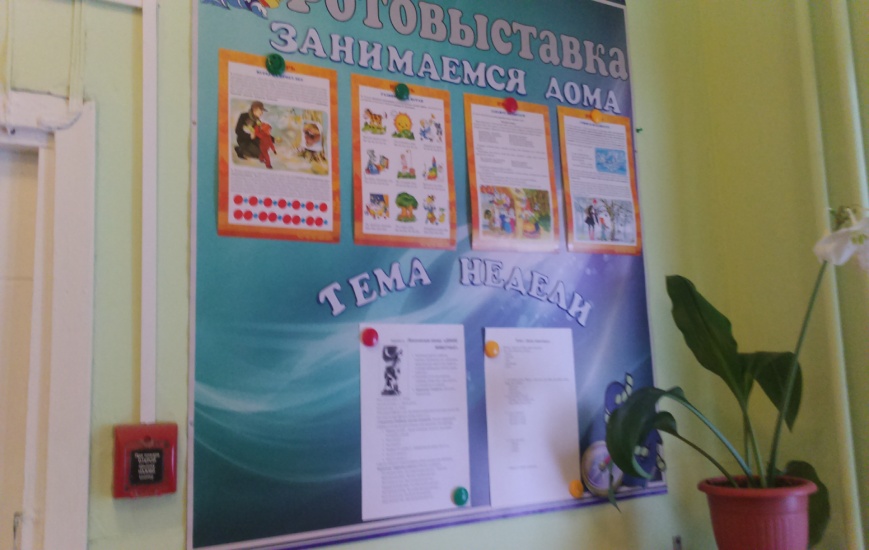 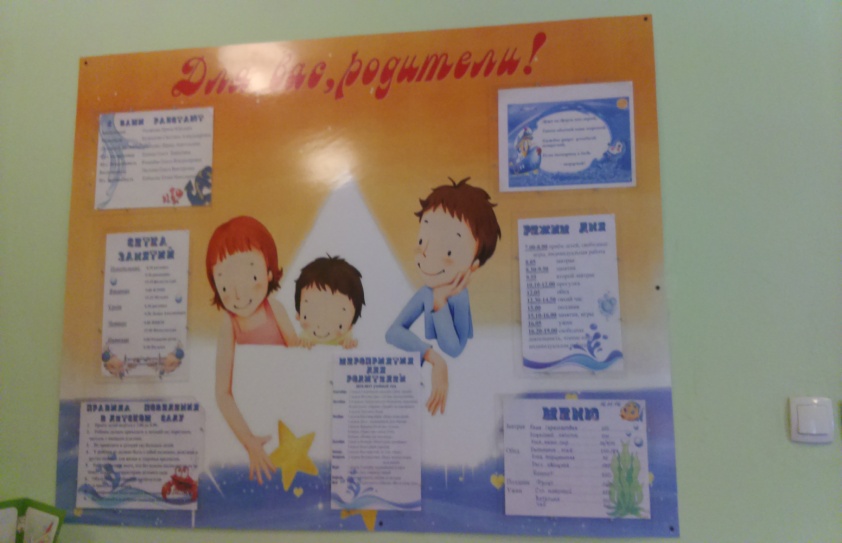 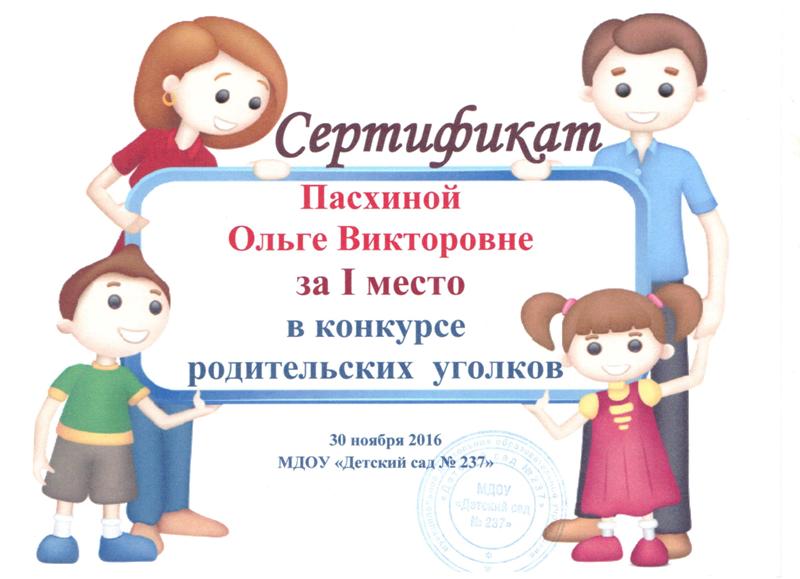 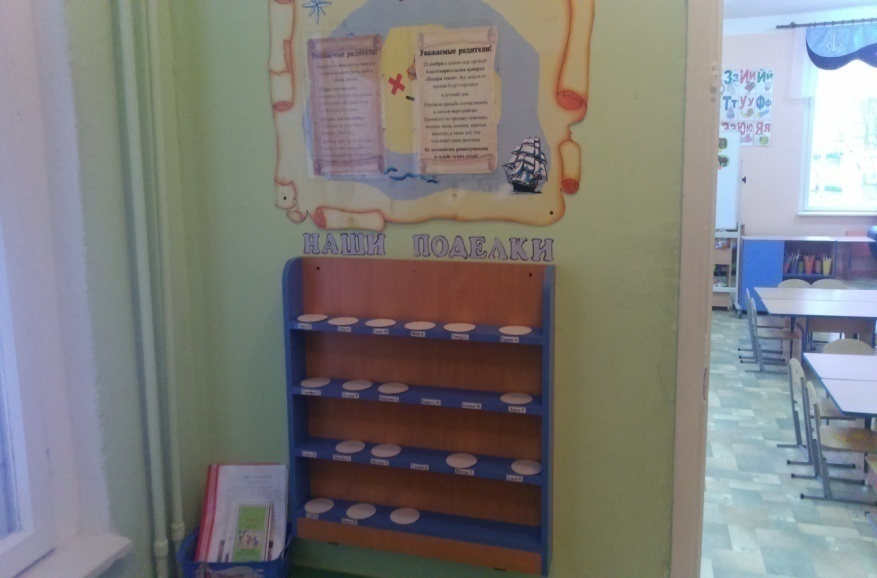 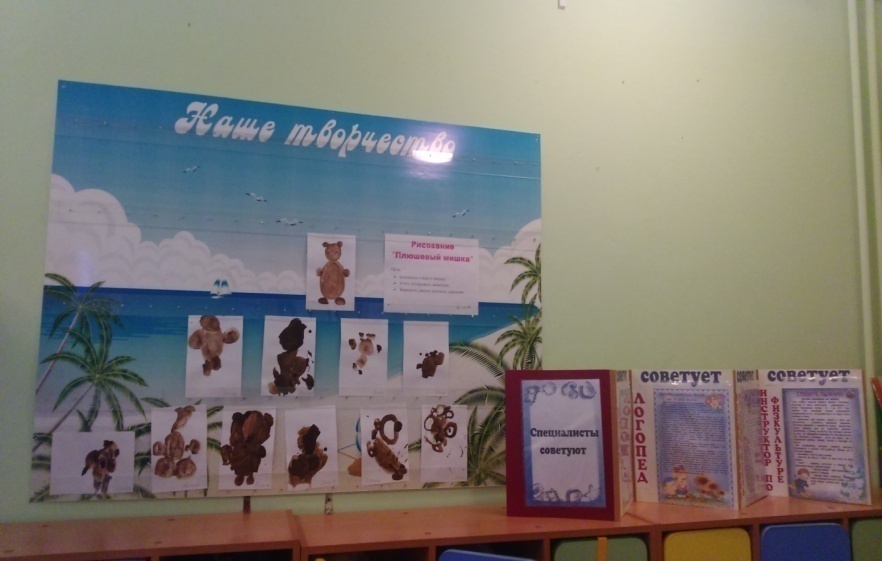 Конкурс «Парад снеговиков-2016»
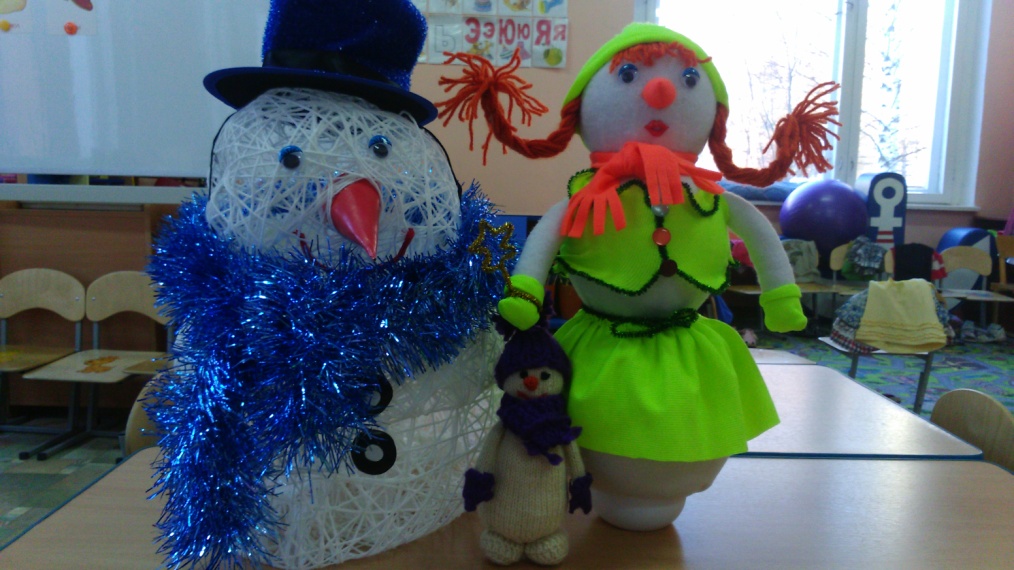 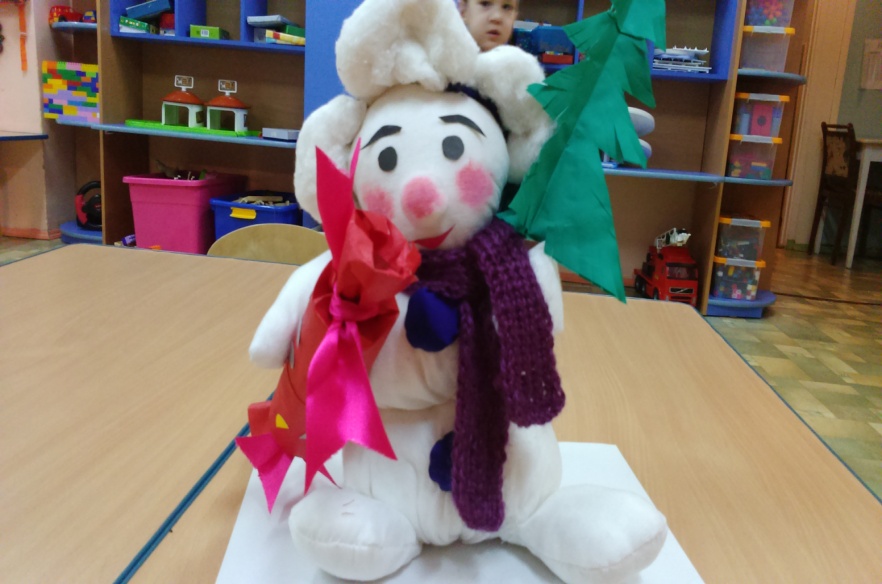 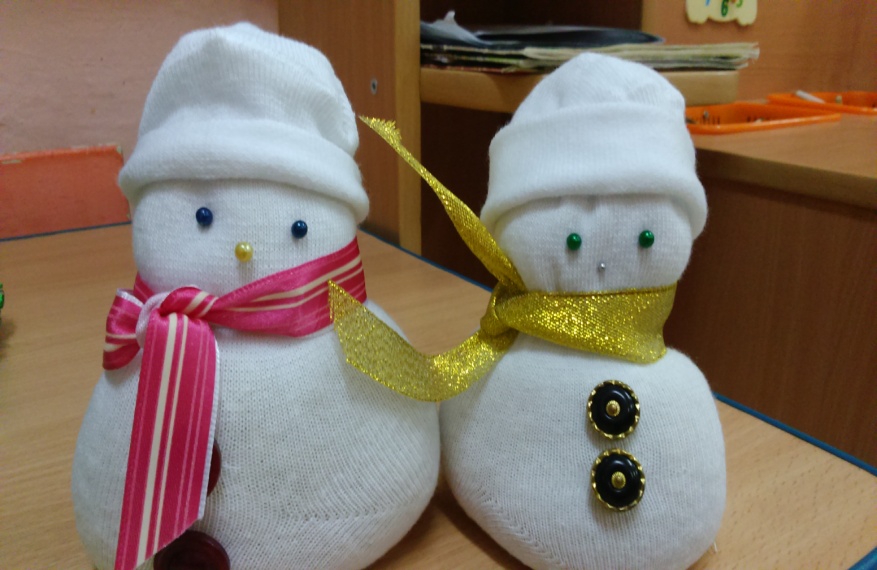 Выставка «Новогодняя красавица»
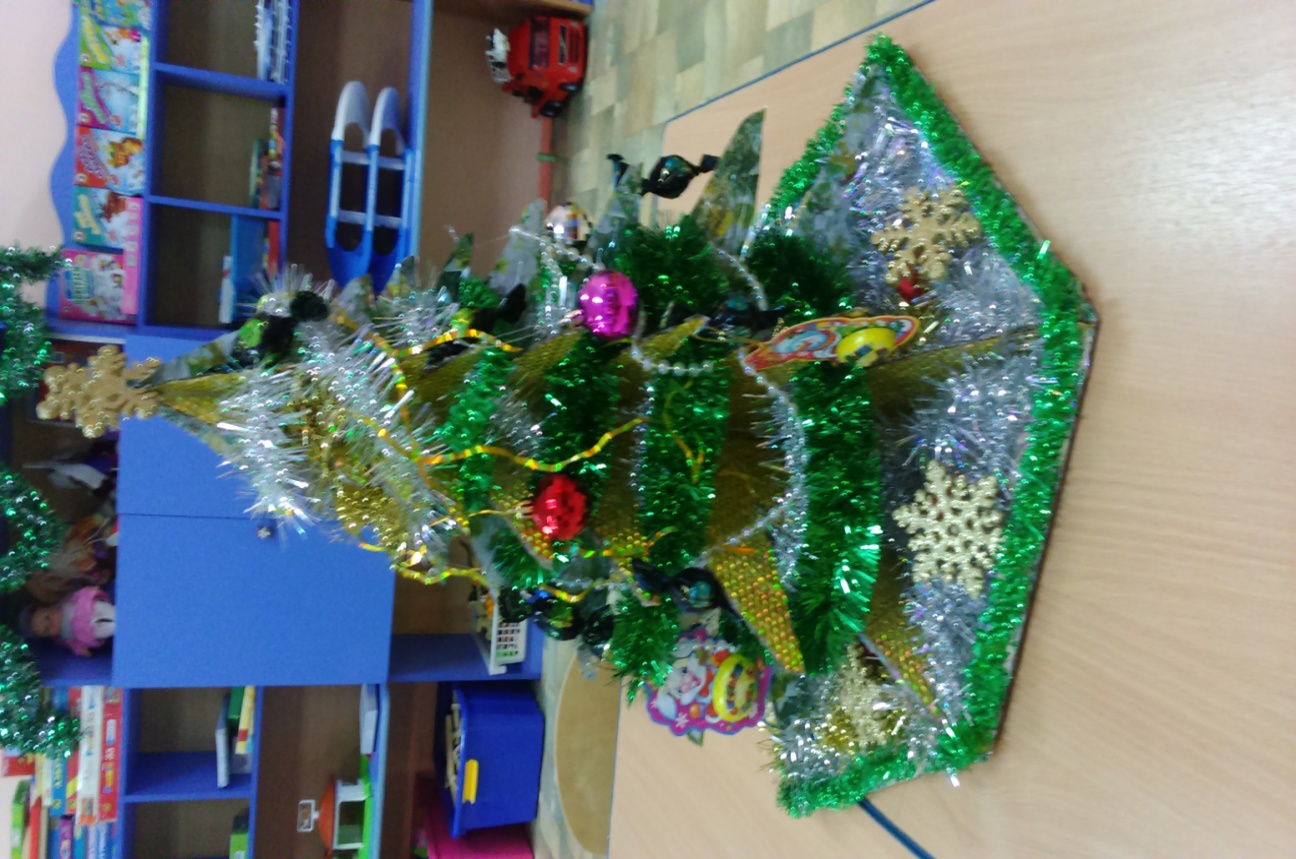 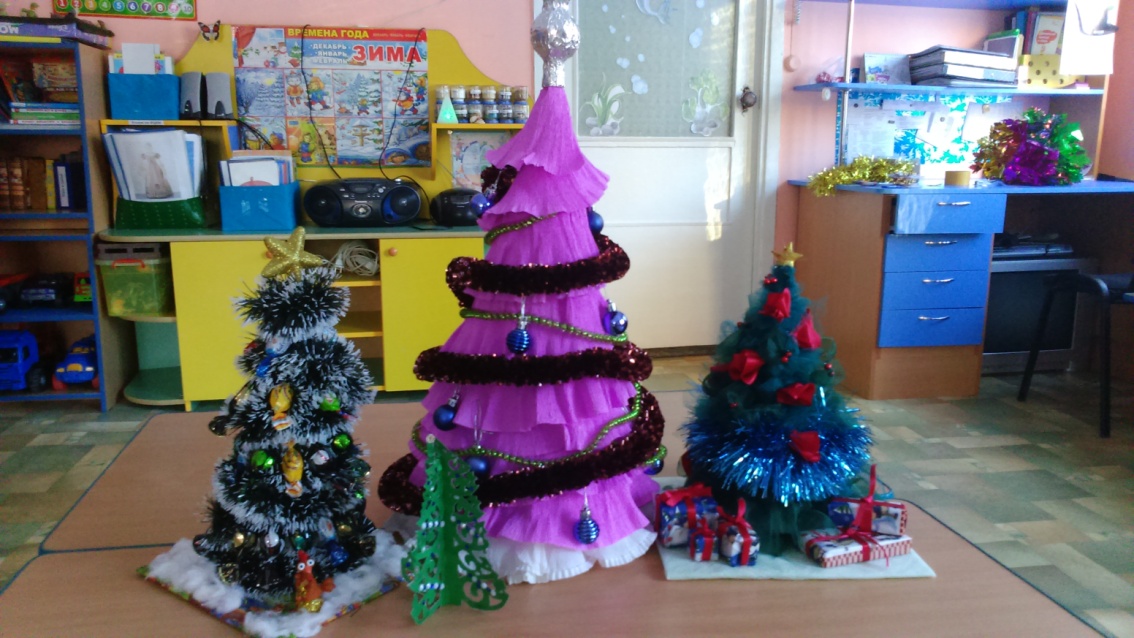 Изготовление кормушек для птиц
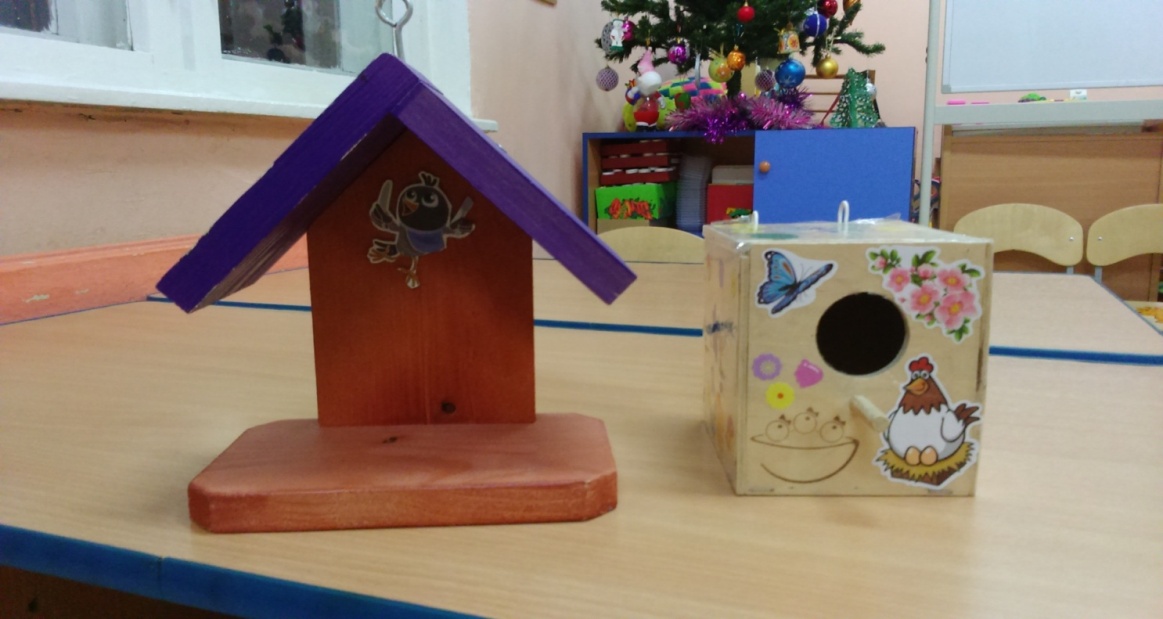 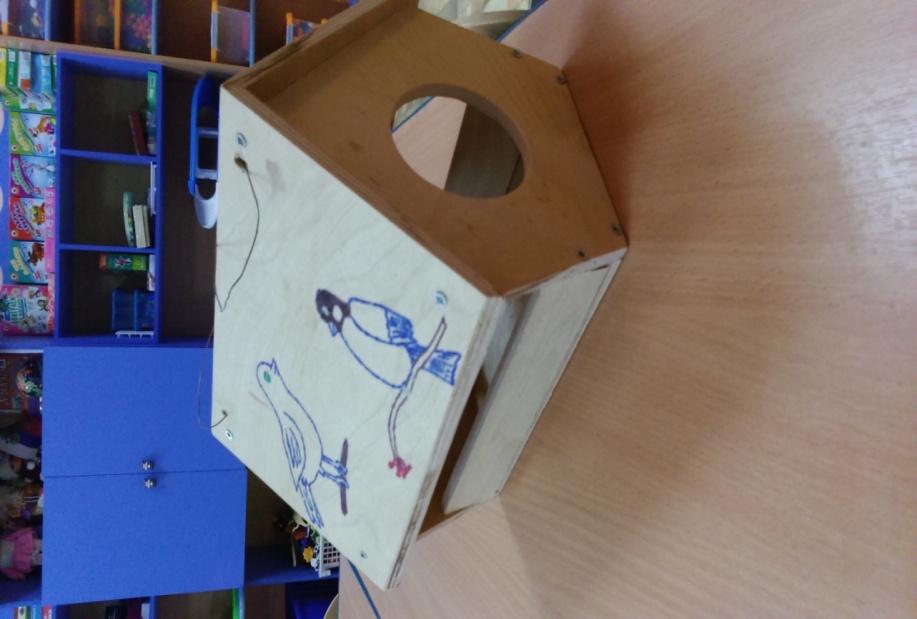 Изготовление санок 
к новогоднему утреннику
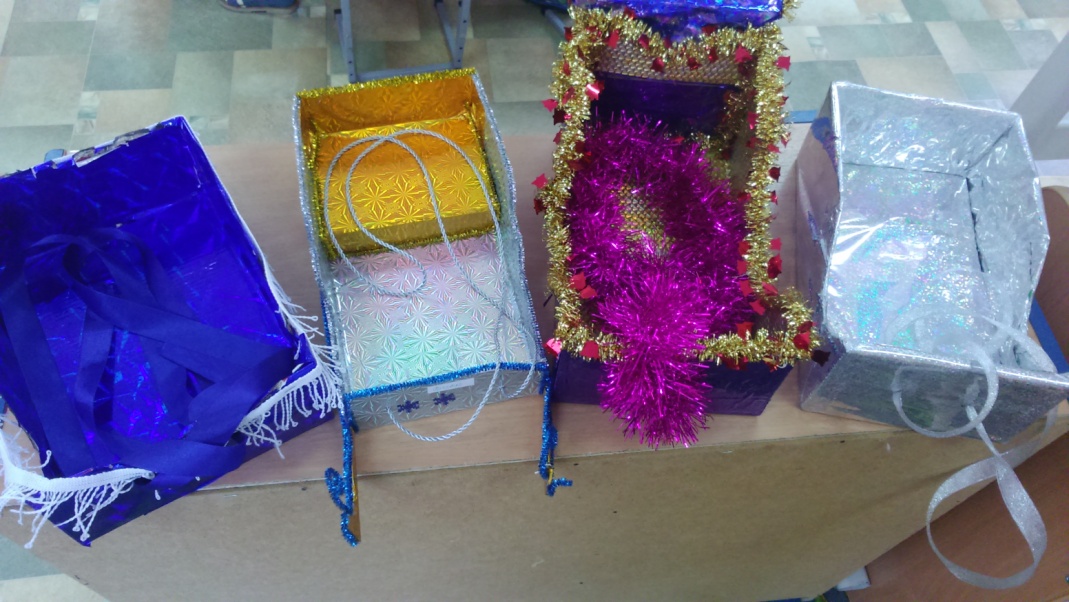 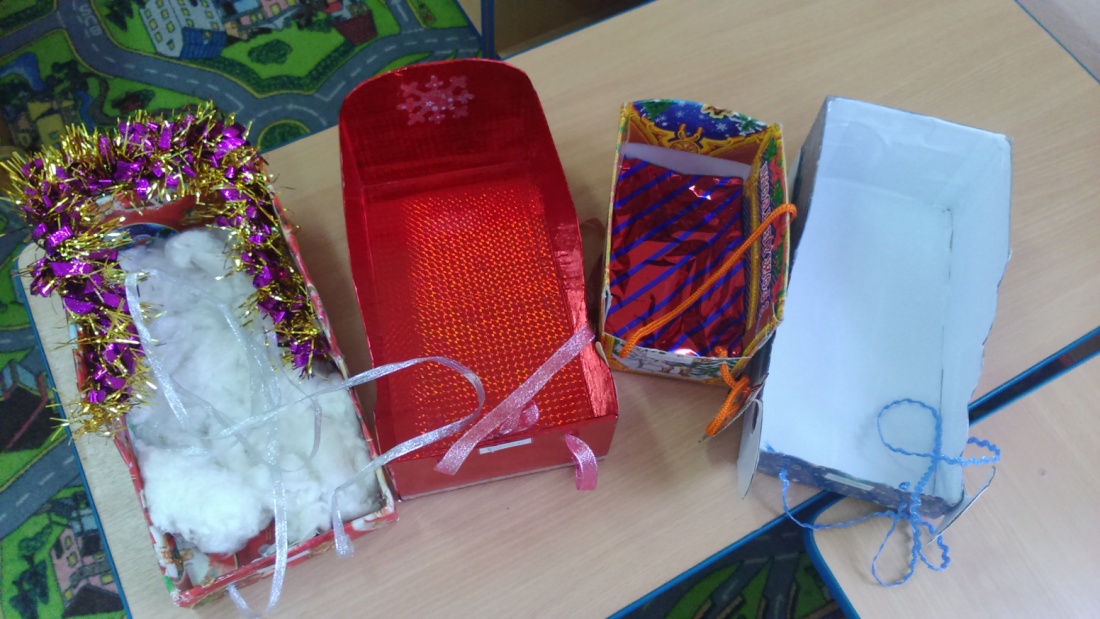 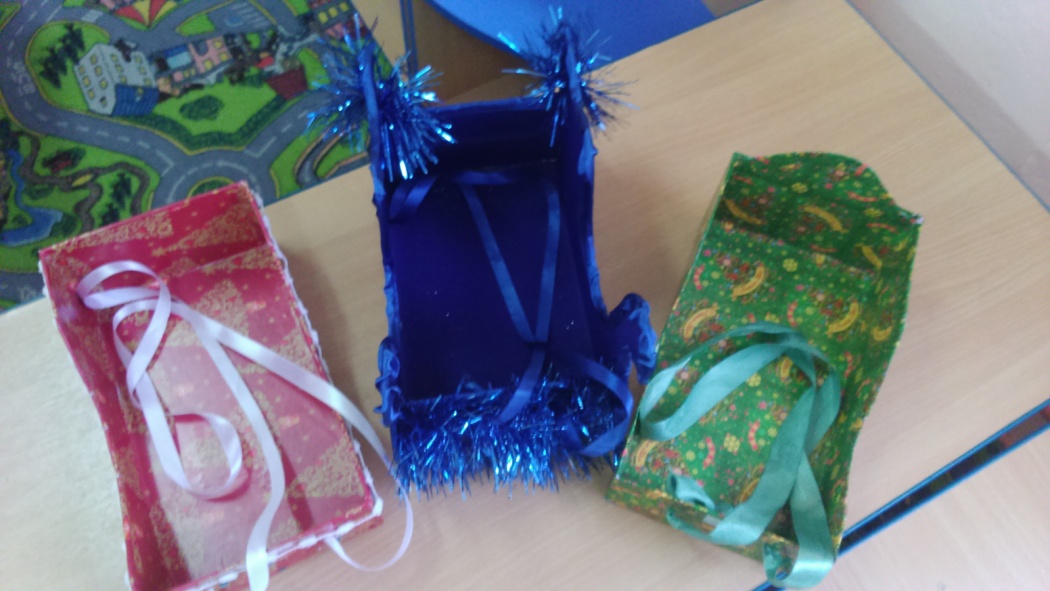 Новый год
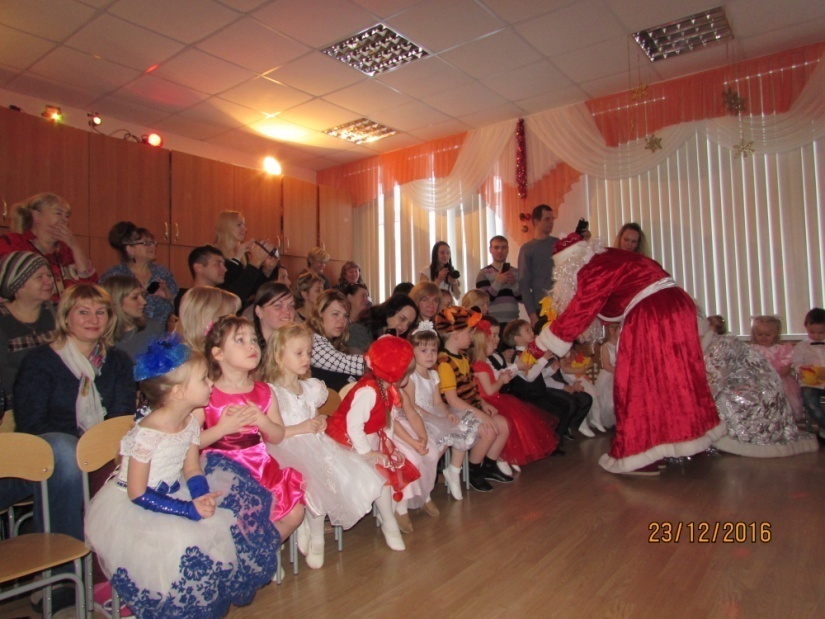 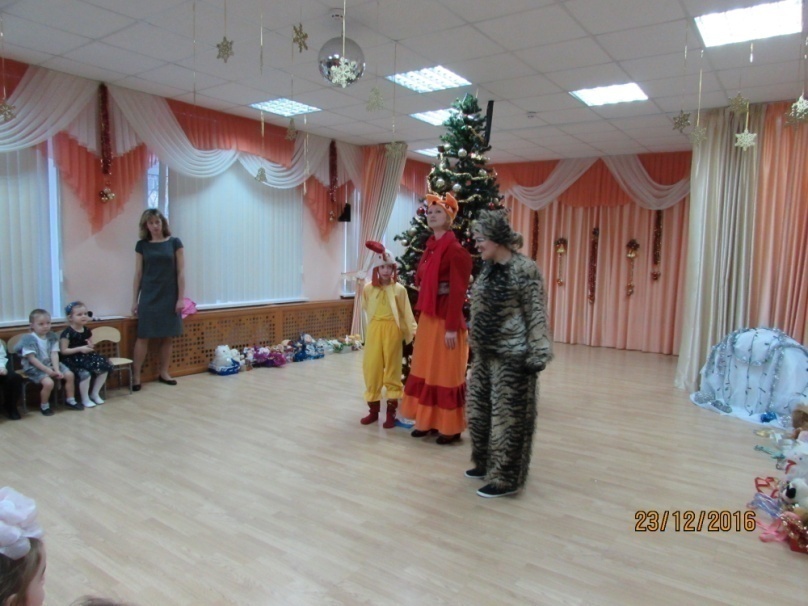 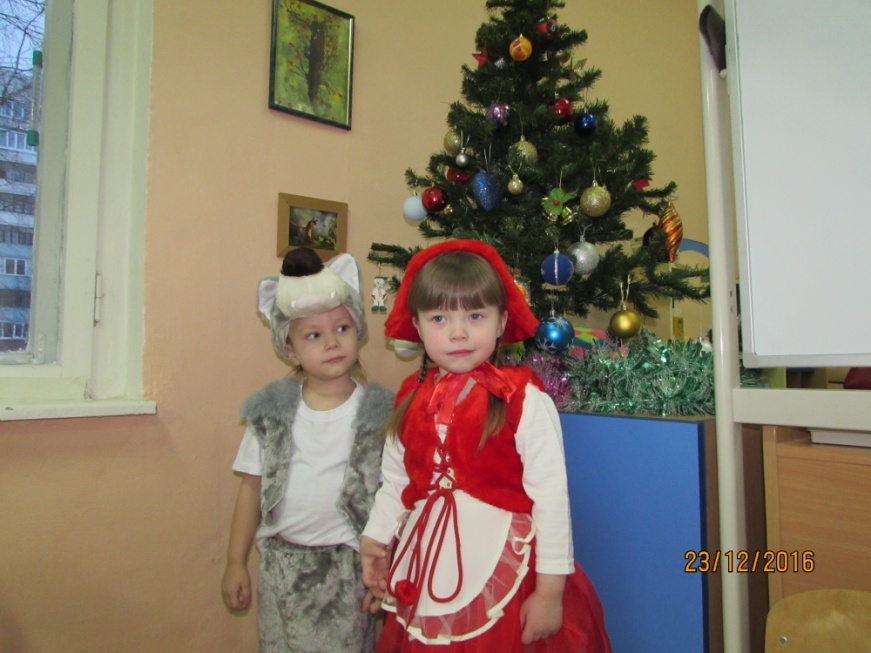 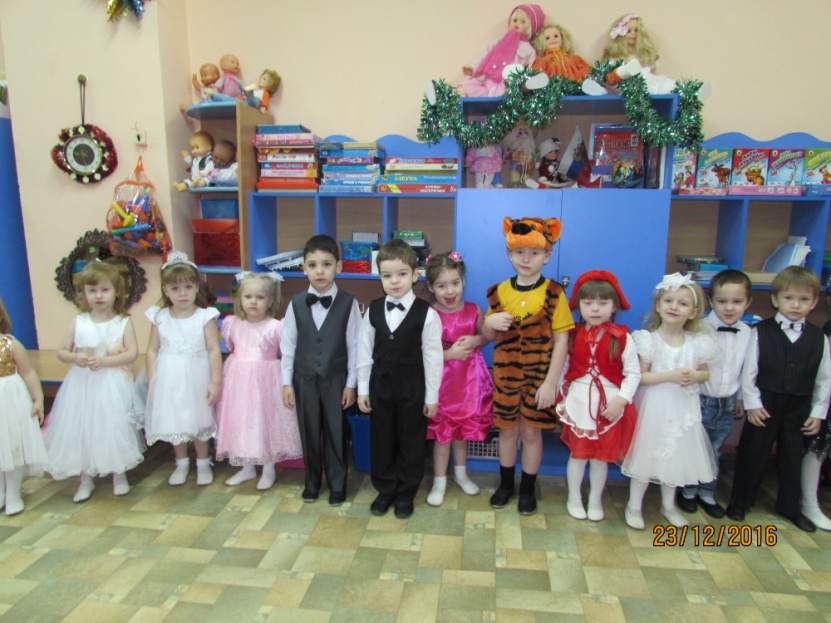 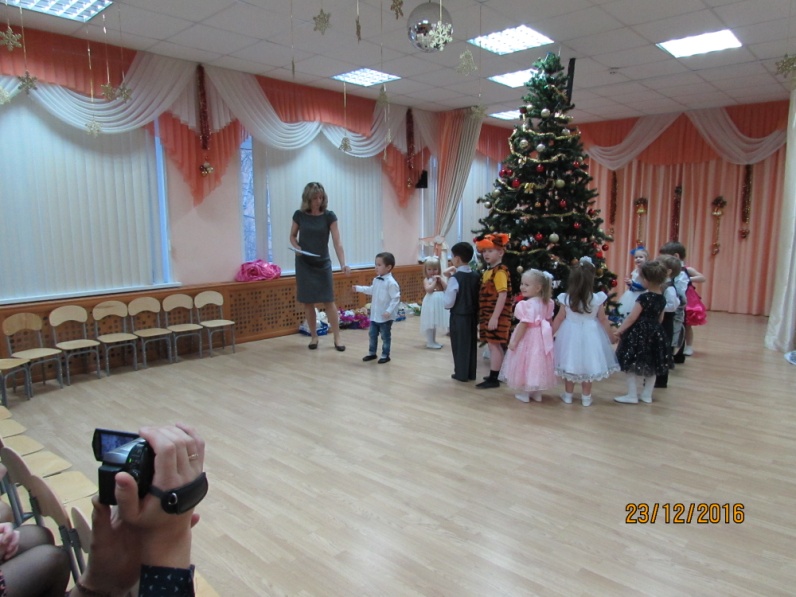 Выставка книг и иллюстраций по теме «Зима»
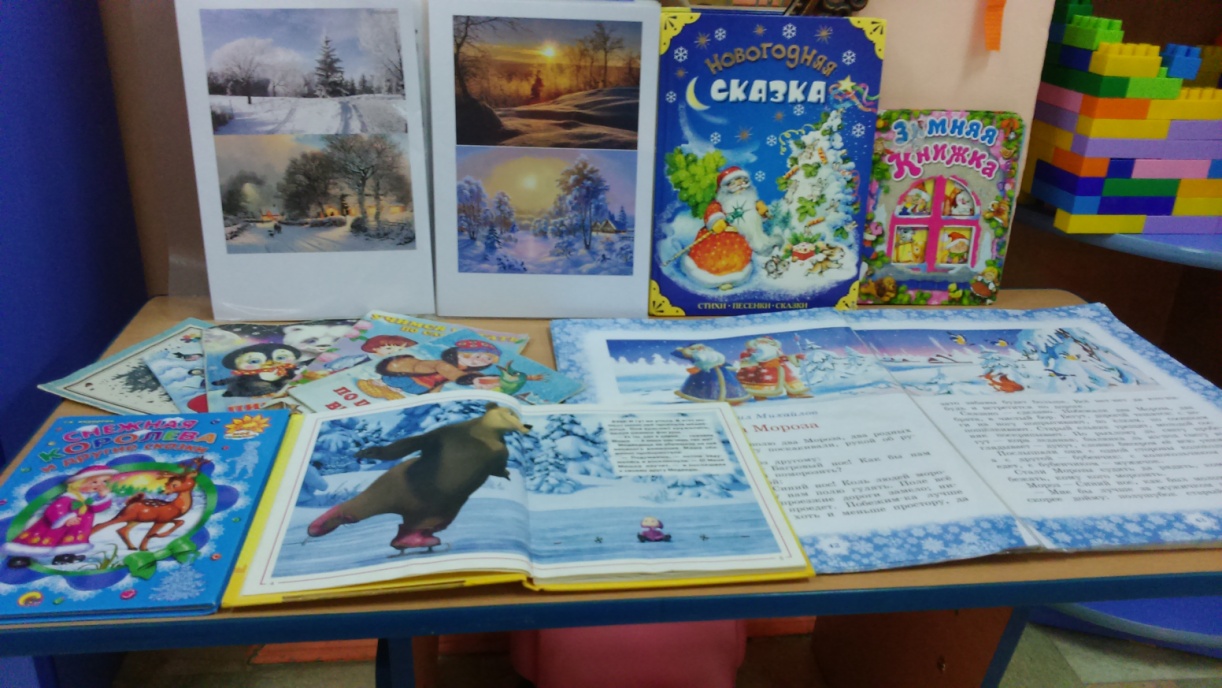 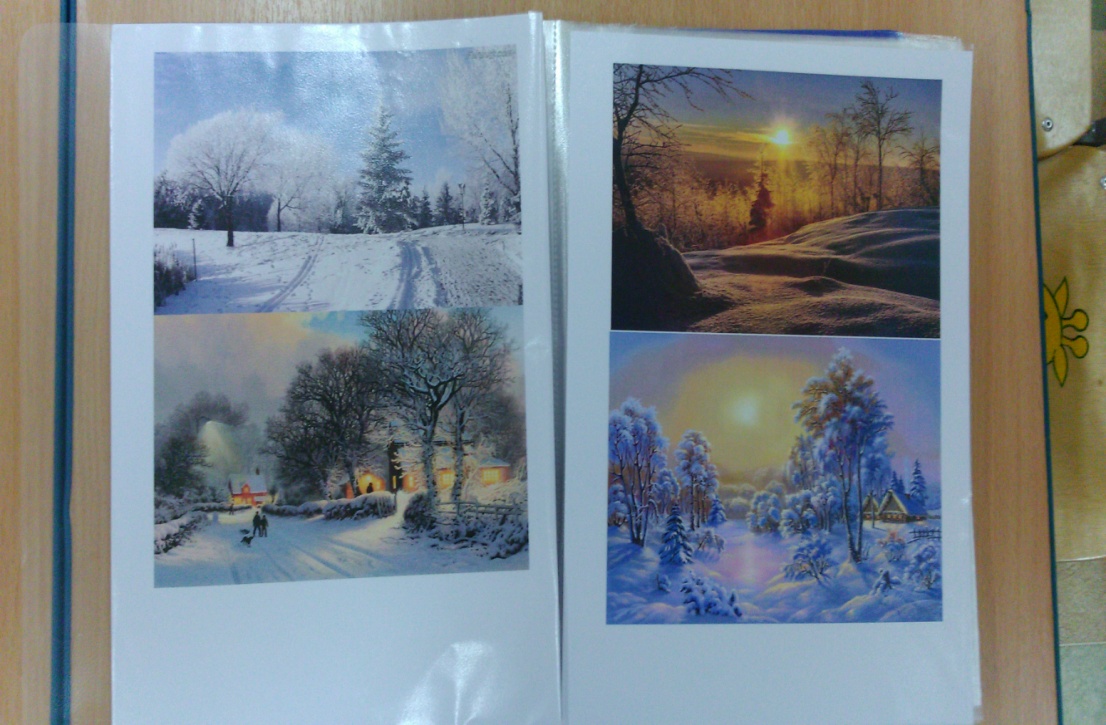 Фольклорный праздник «В гостях у Хозяюшки»
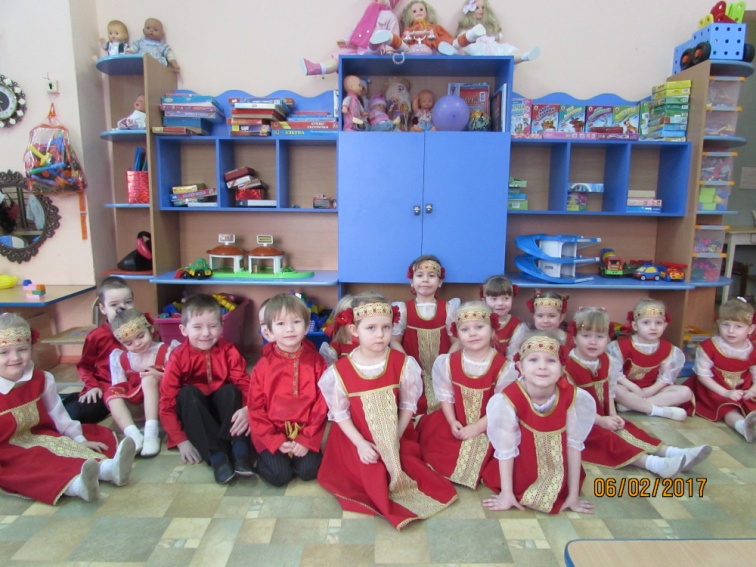 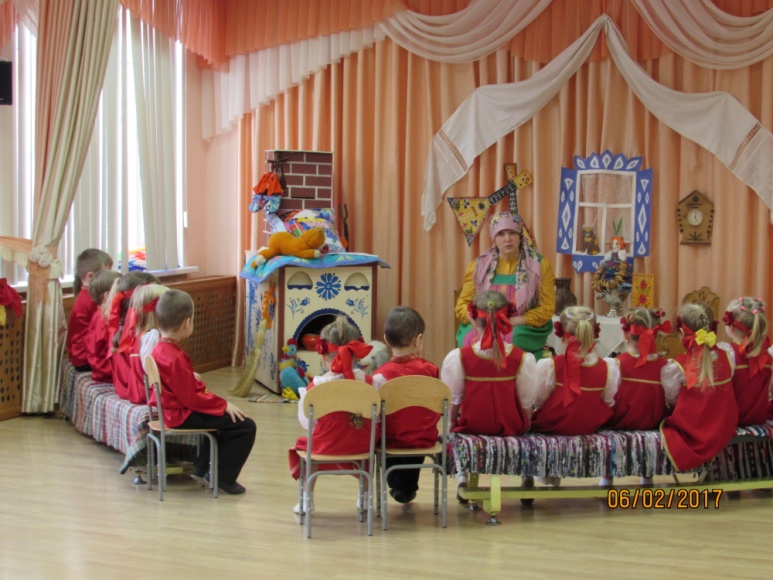 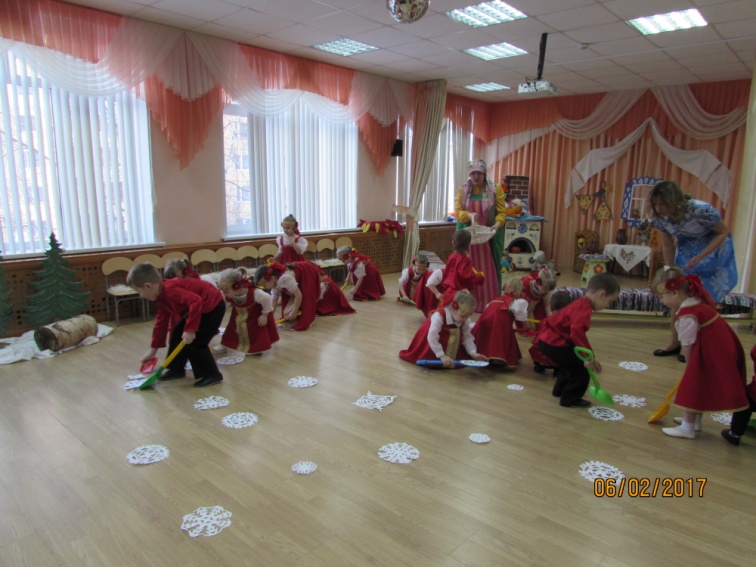 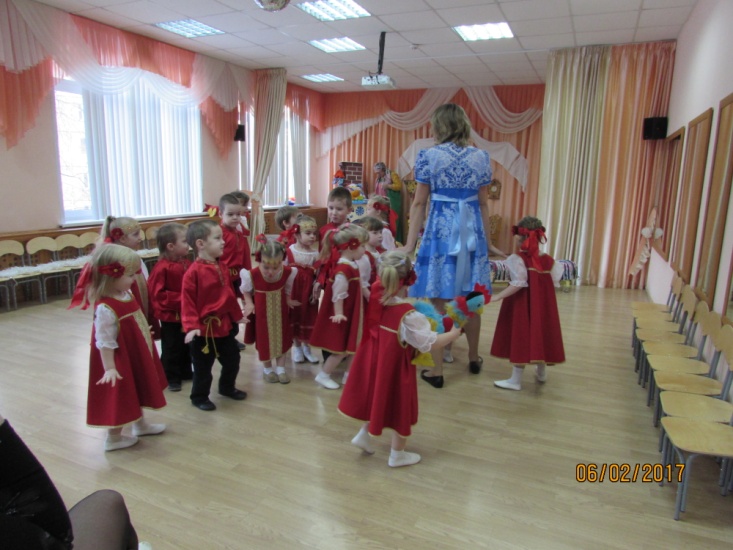 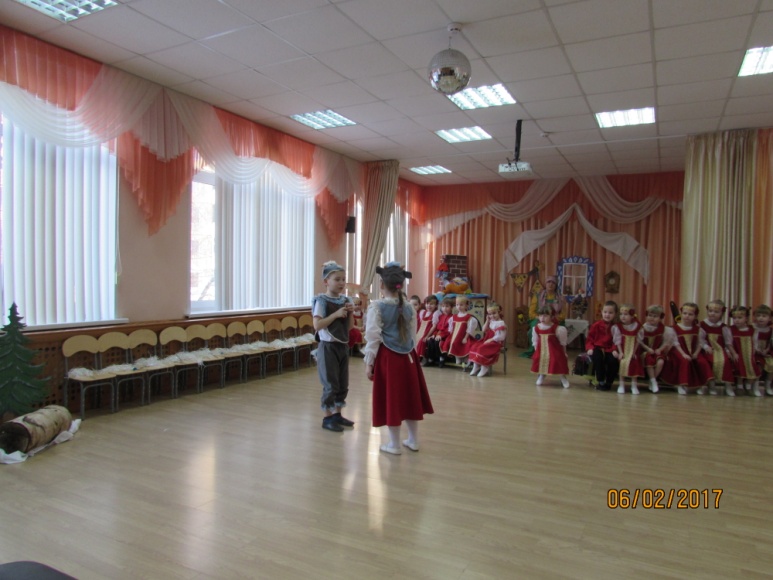 Наставничество
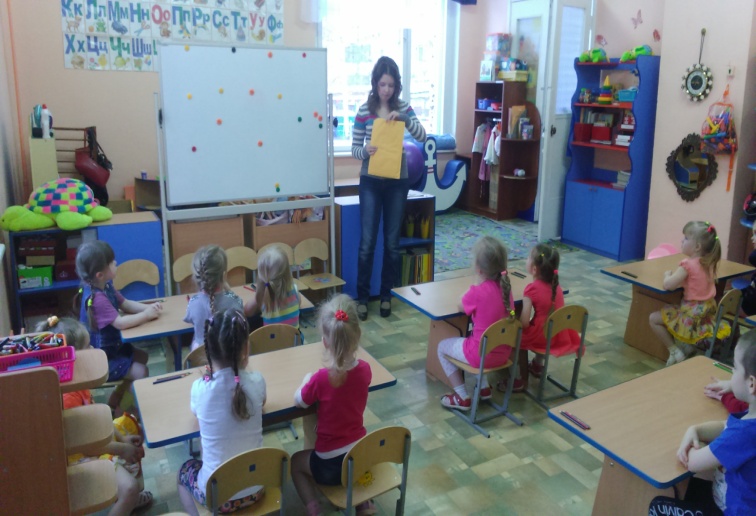 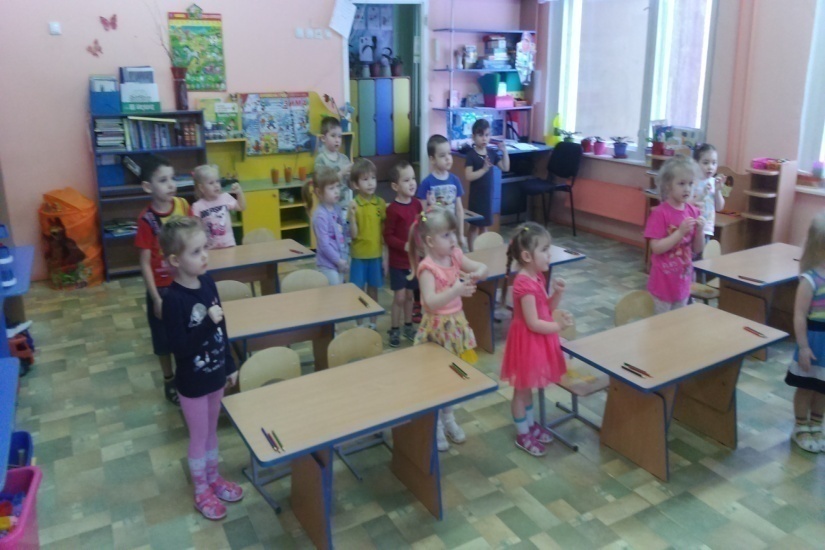 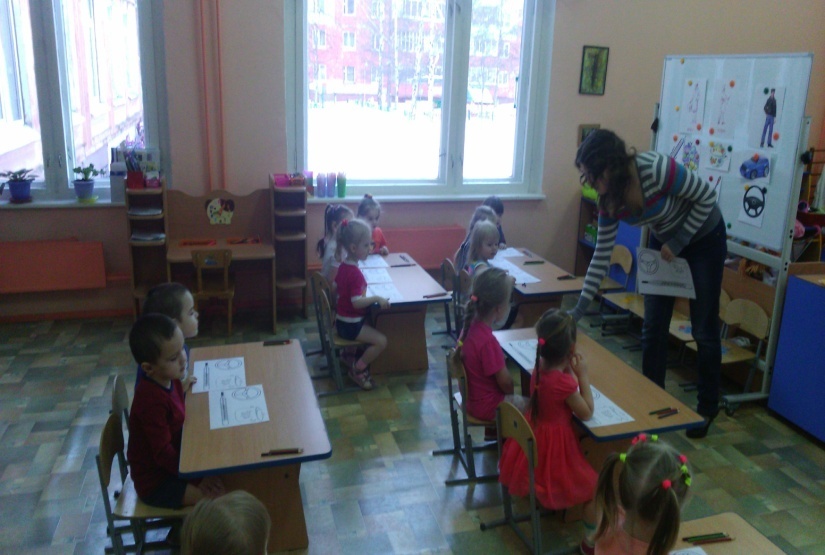 8 марта
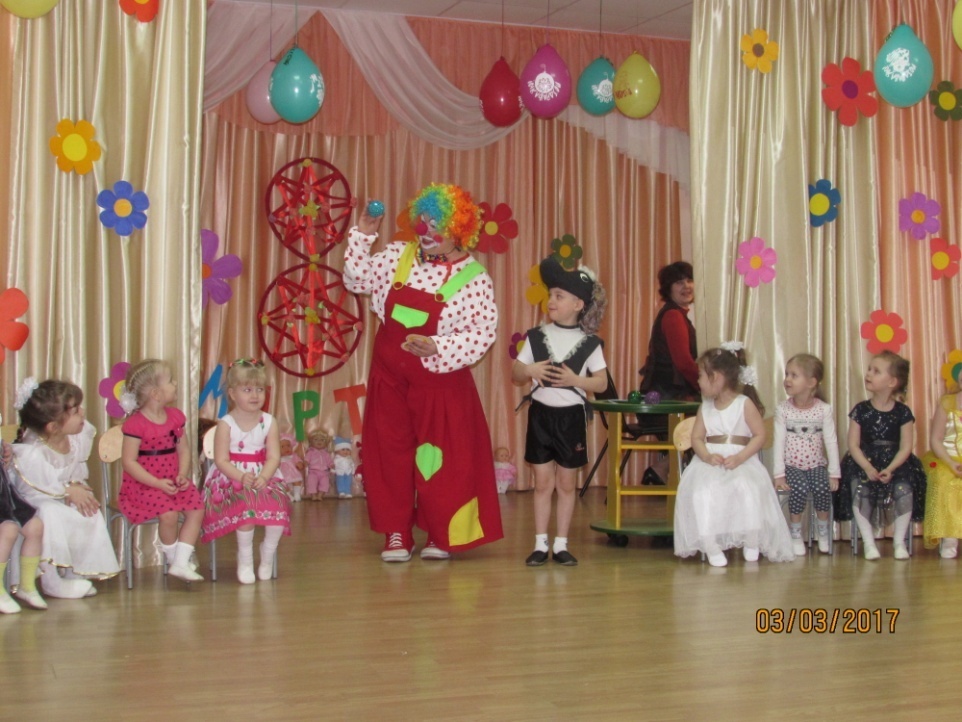 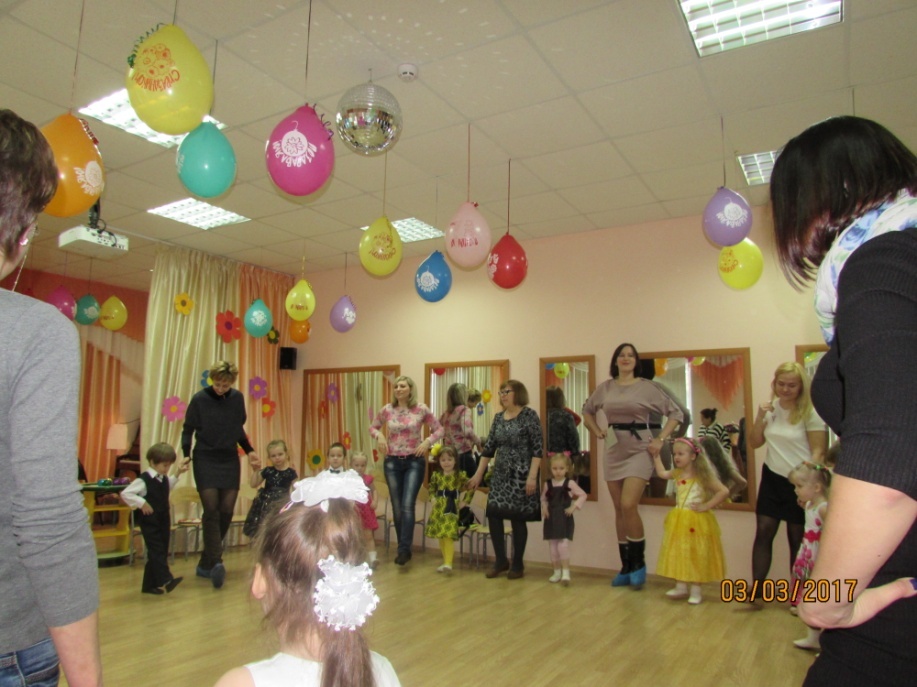 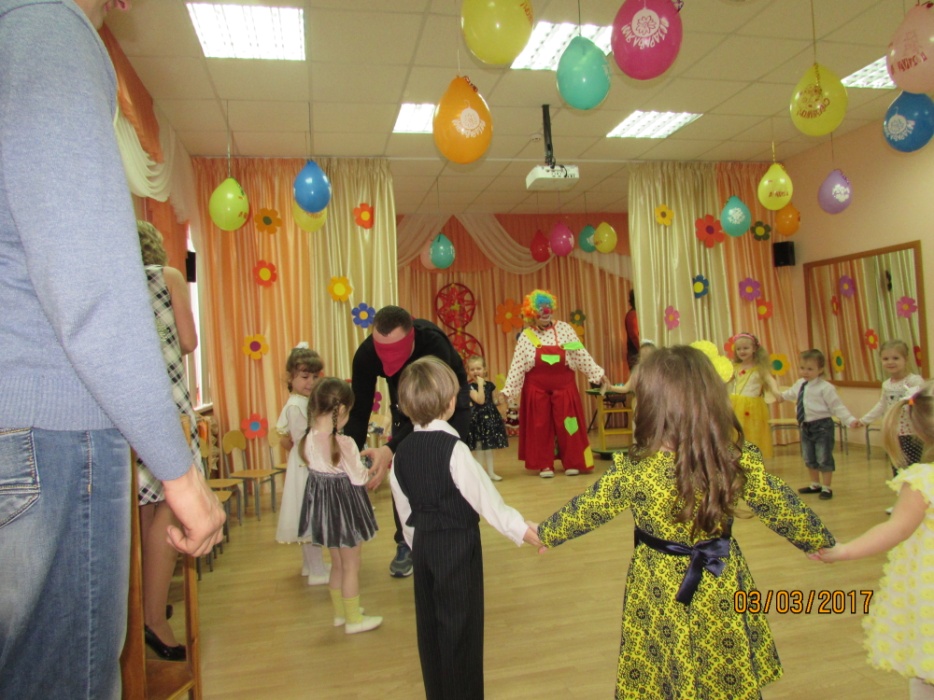 Проект, посвященный 80-летию В.В. Терешковой
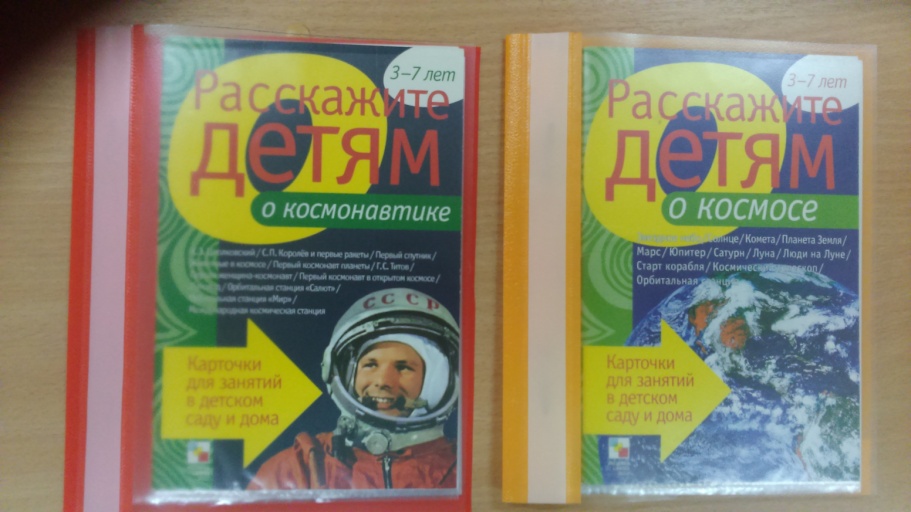 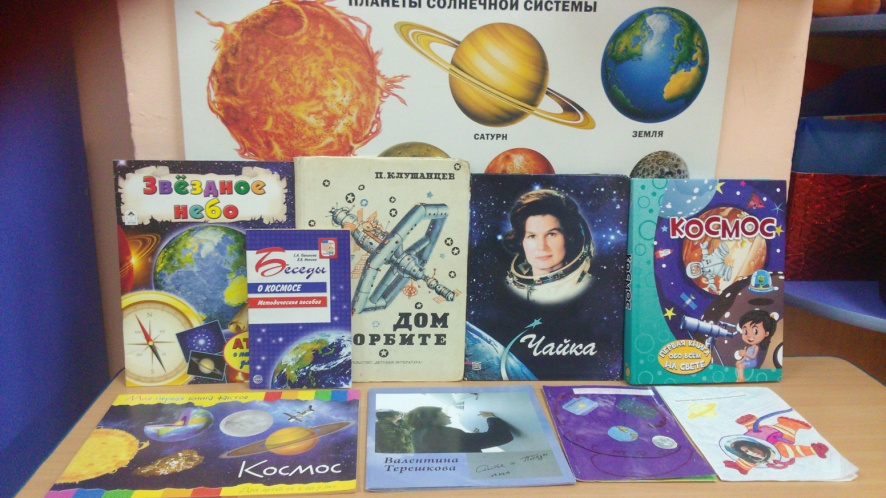 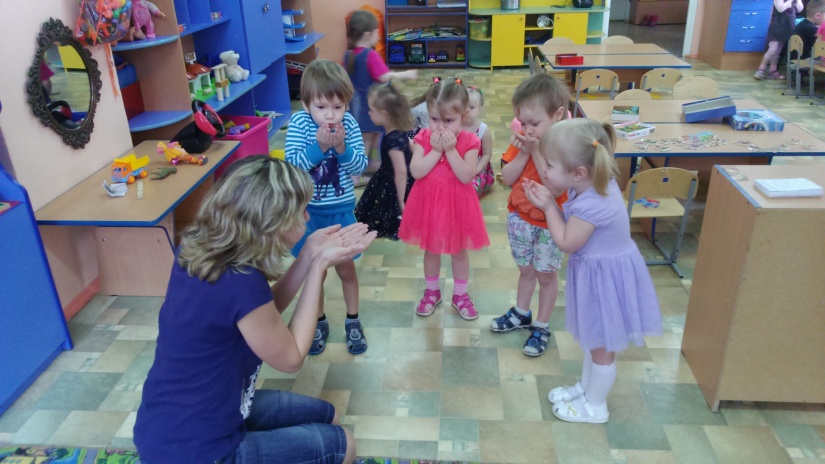 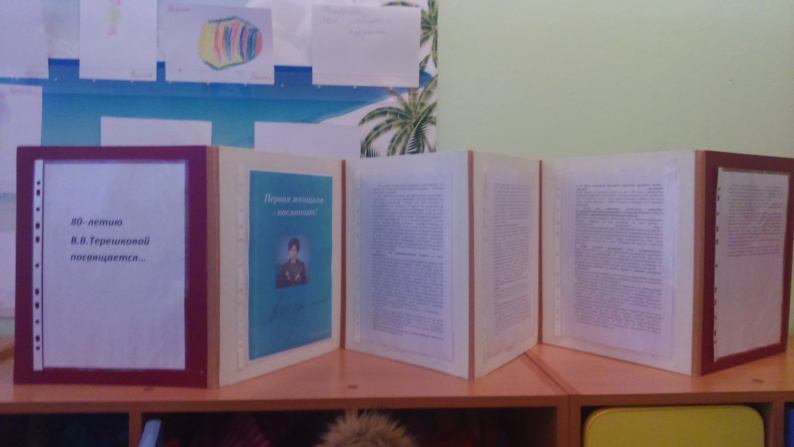 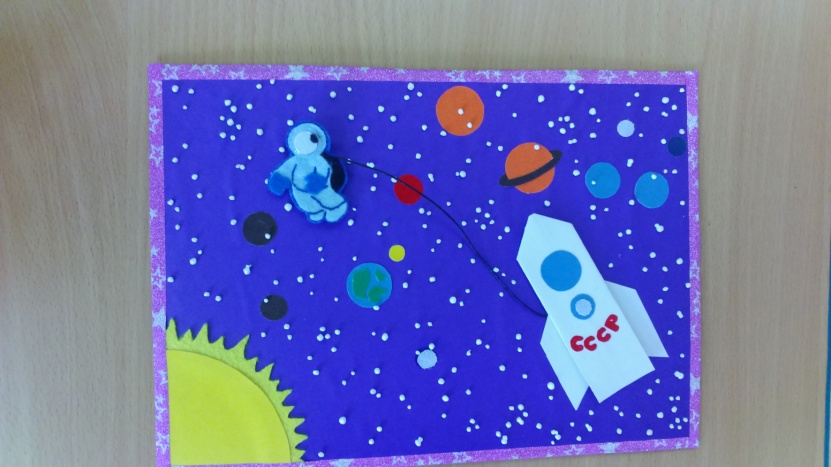 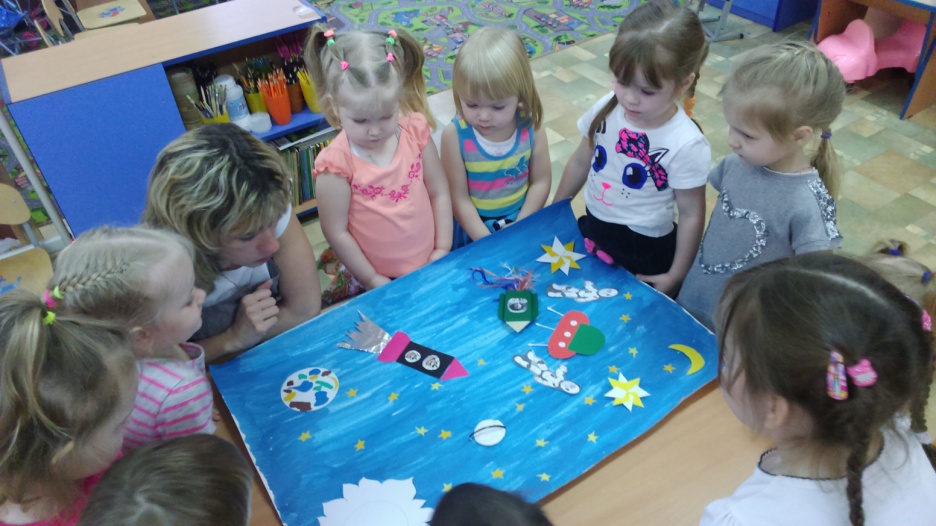 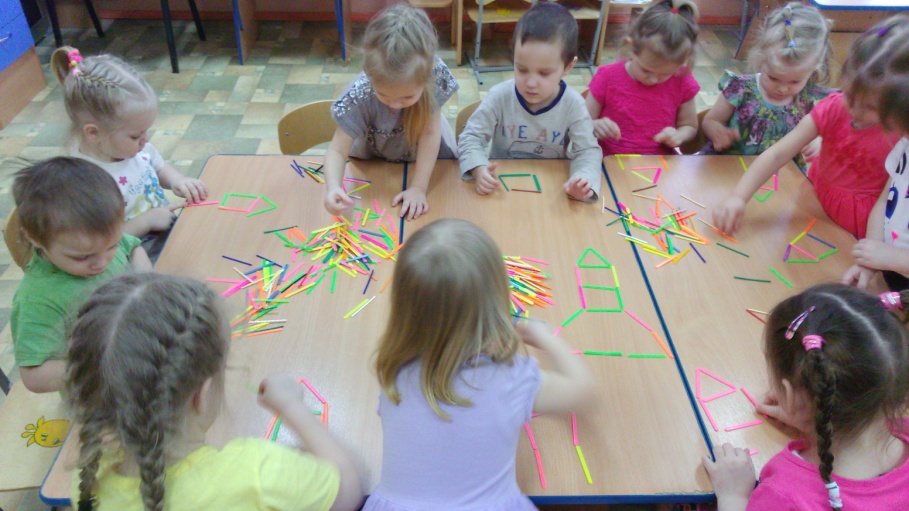 Конкурс уголков театрализованной деятельности
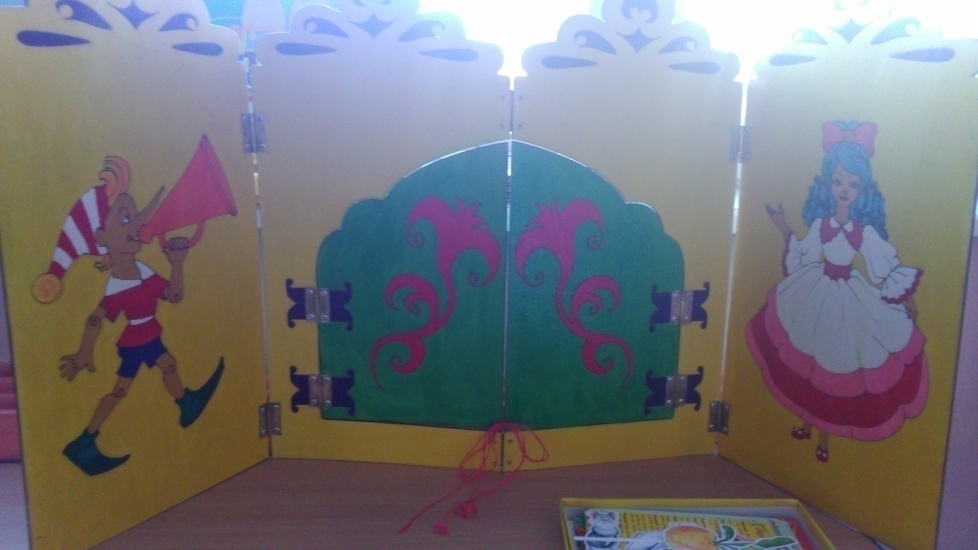 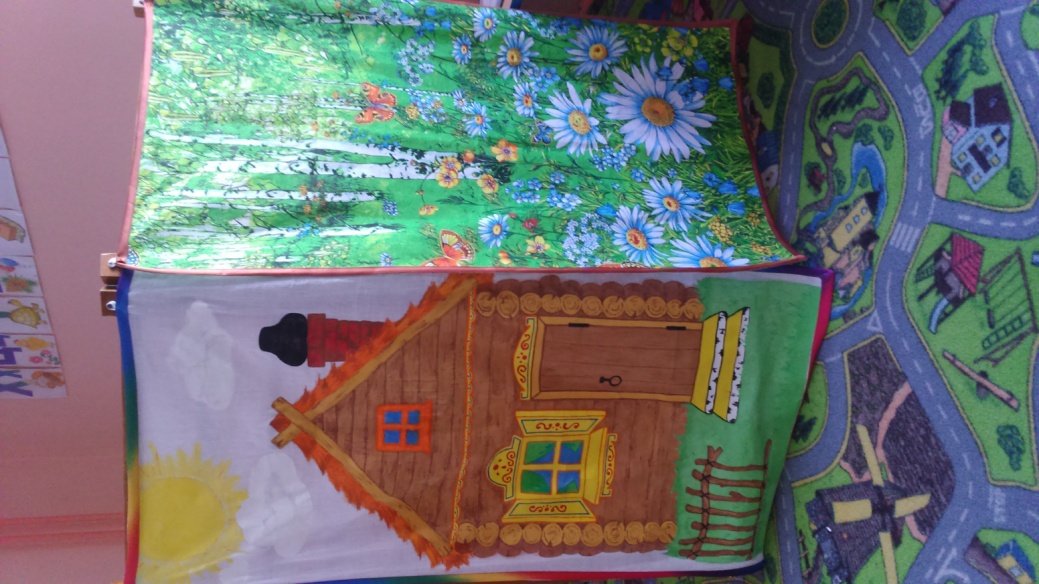 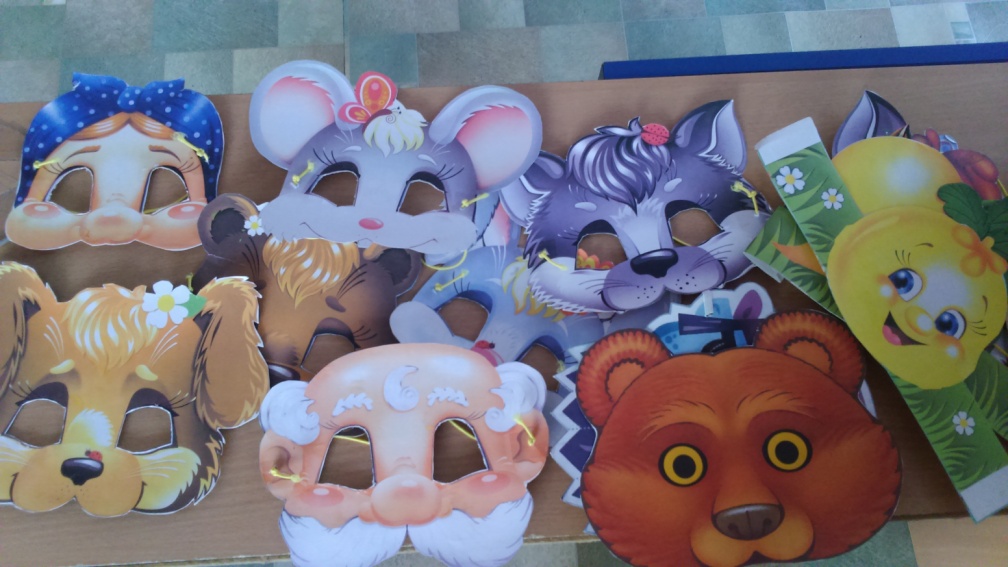 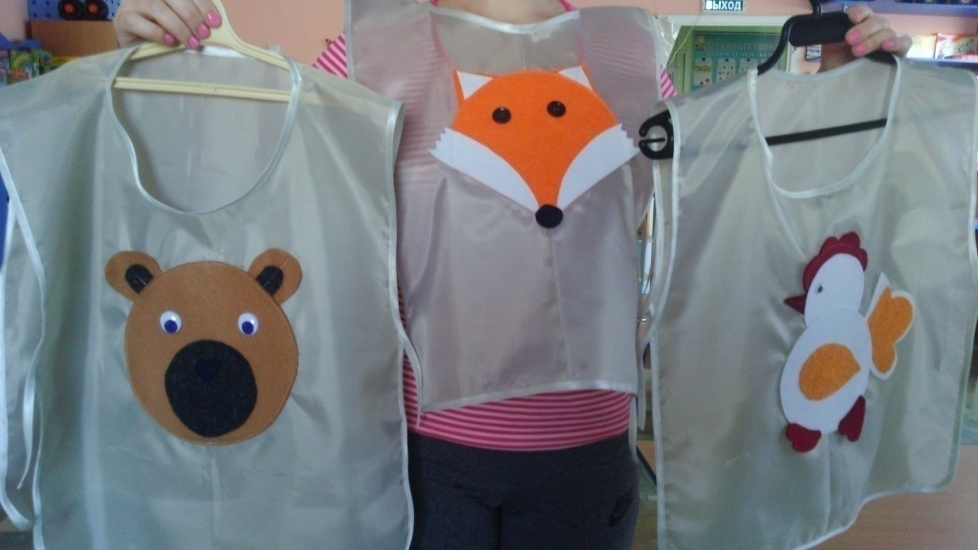 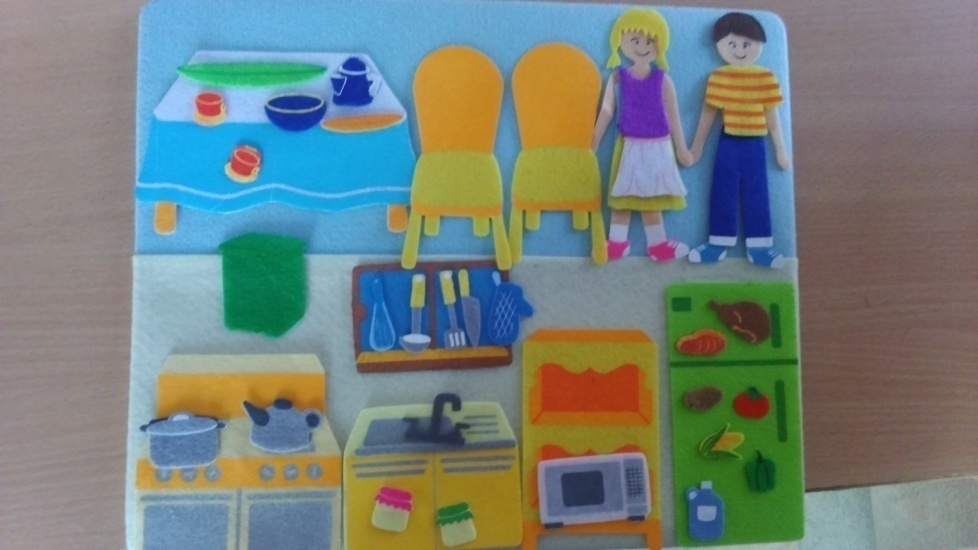 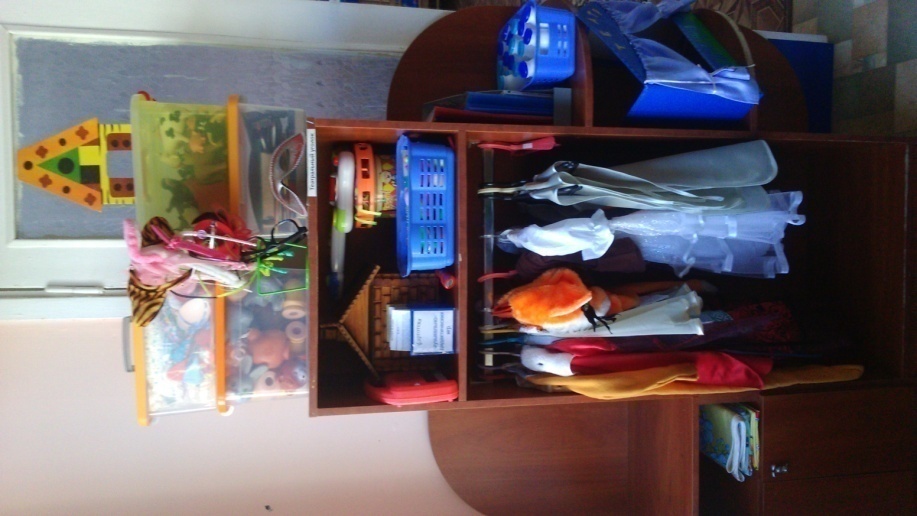 Проектная деятельность
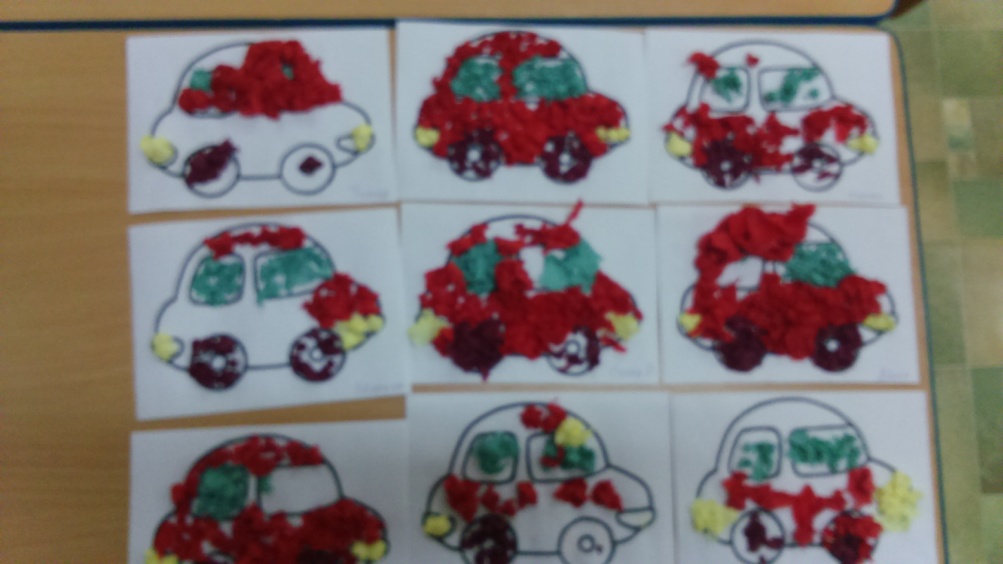 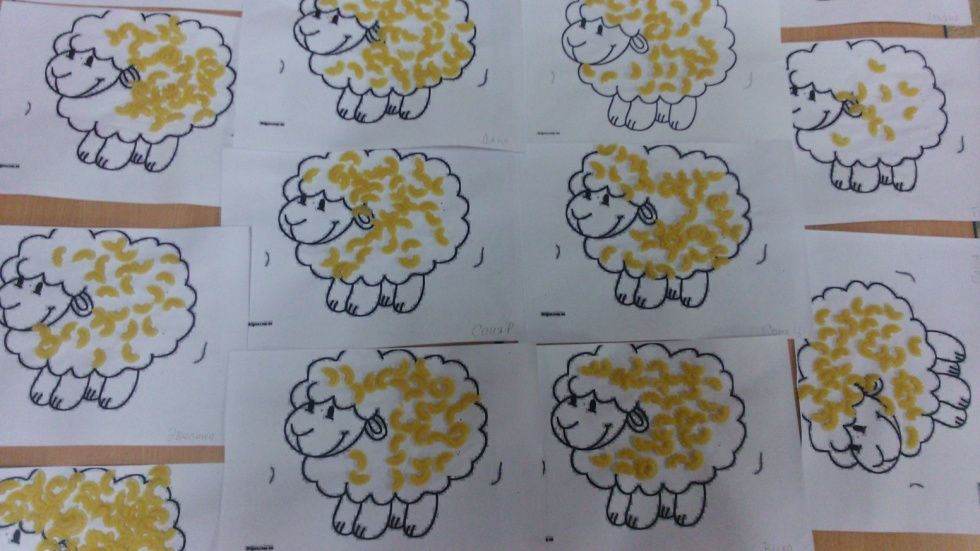 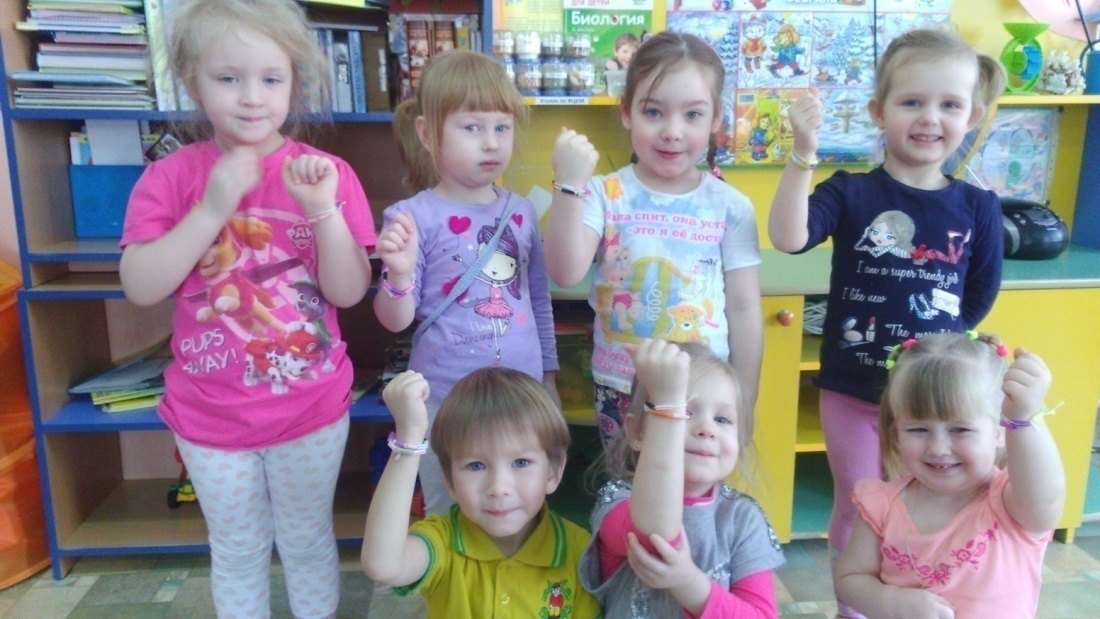 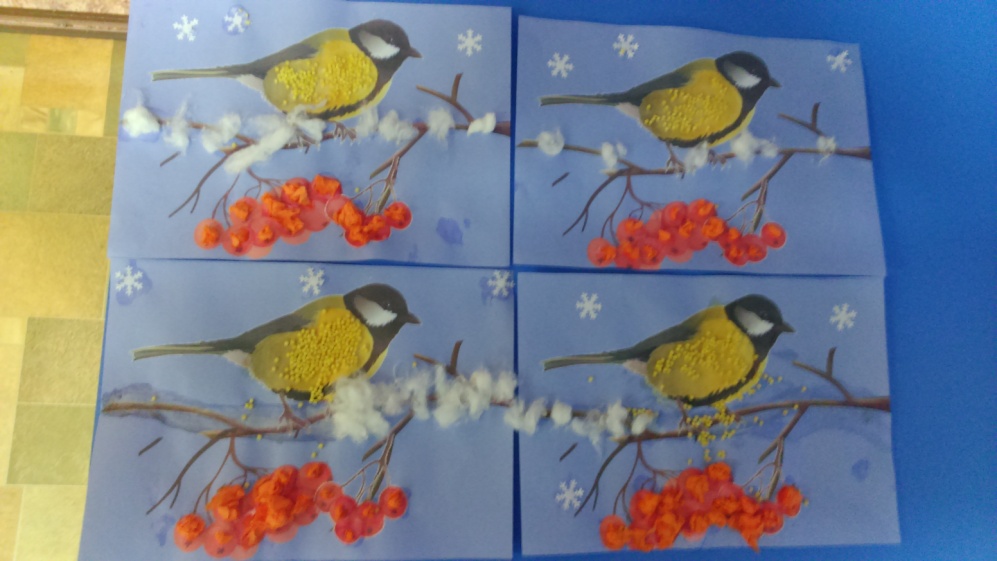 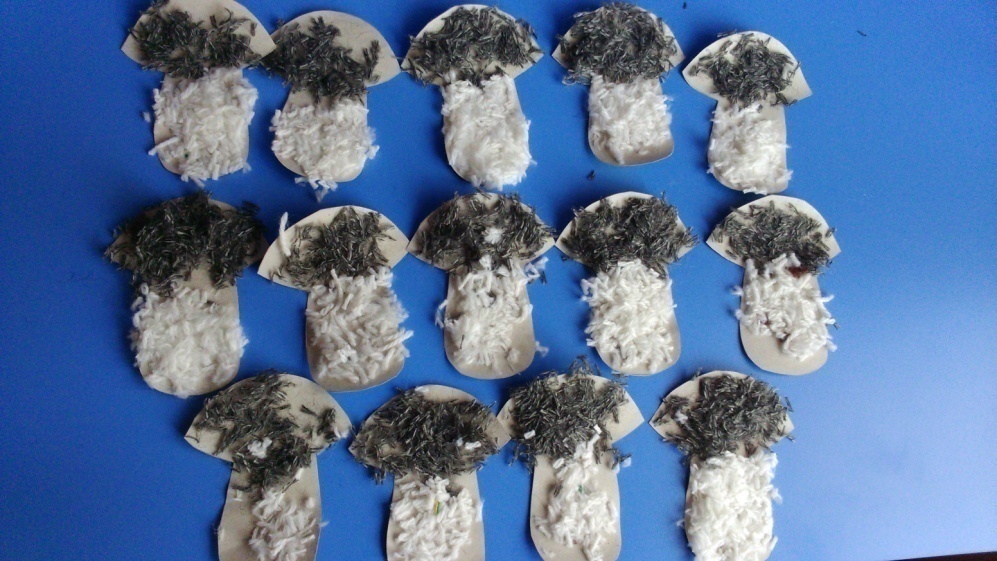 Открытое занятие по ритмике
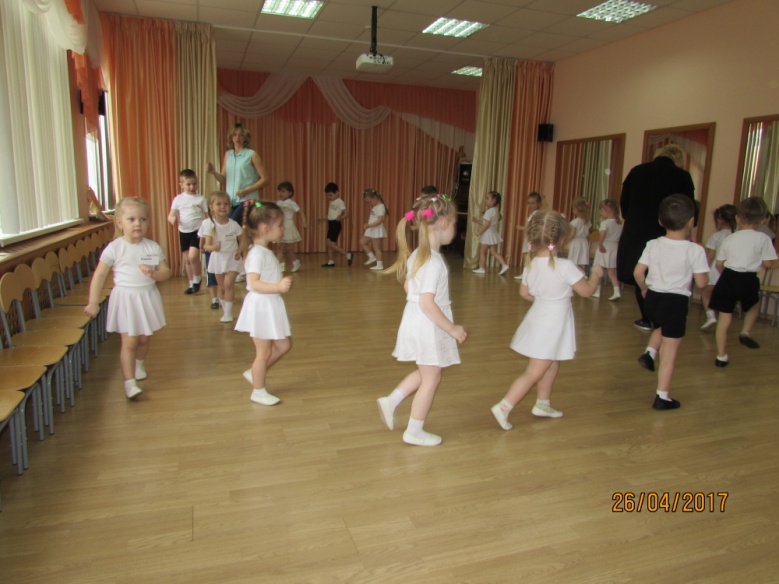 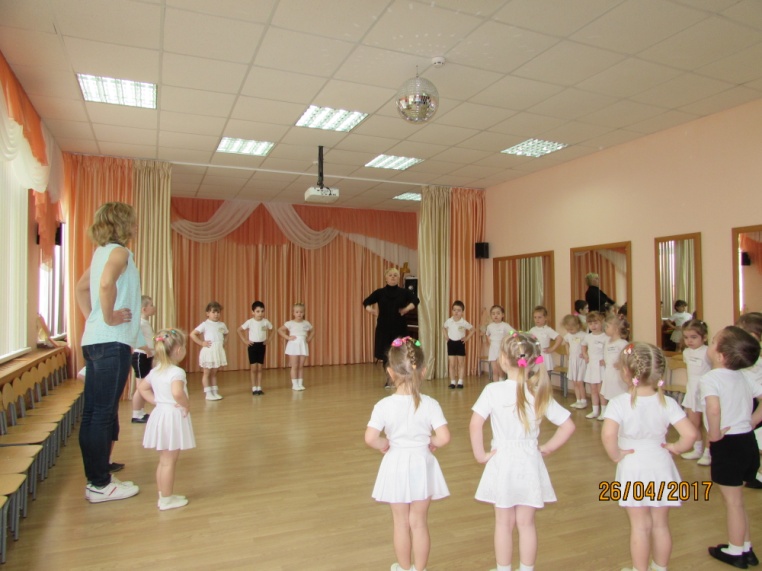 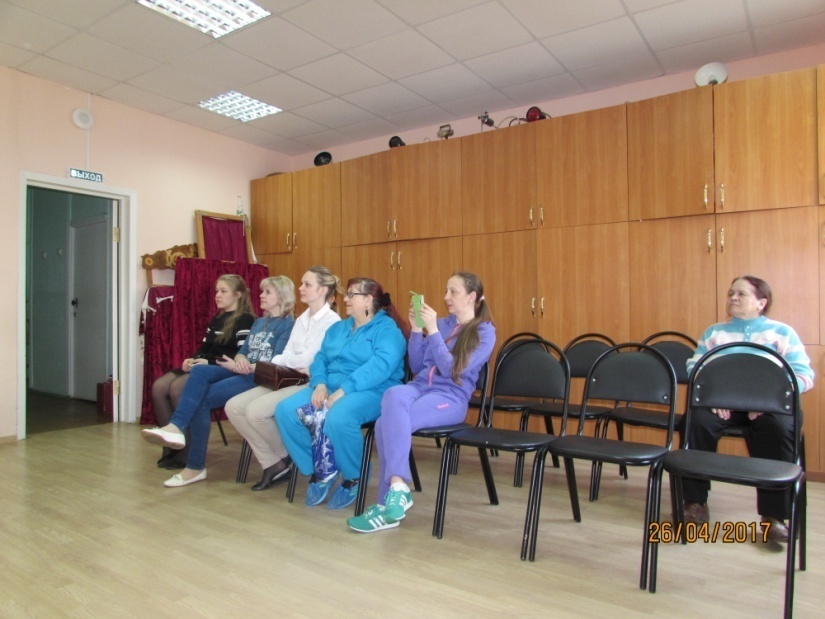 Акция«Открытка ветерану»
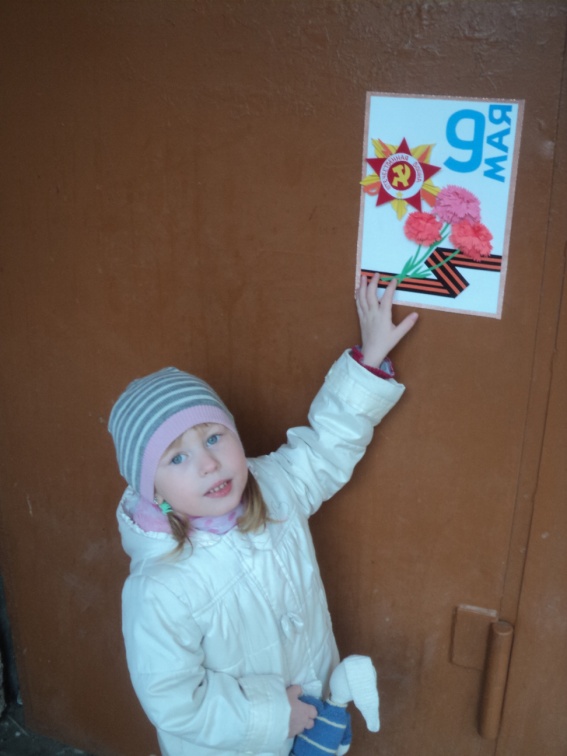 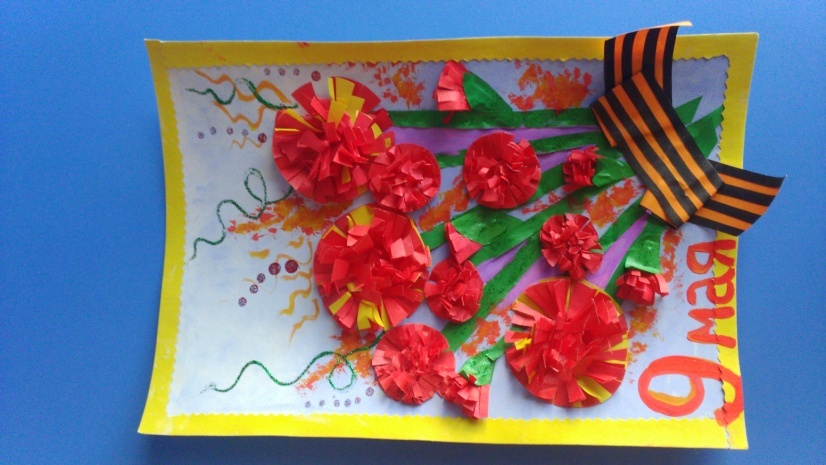 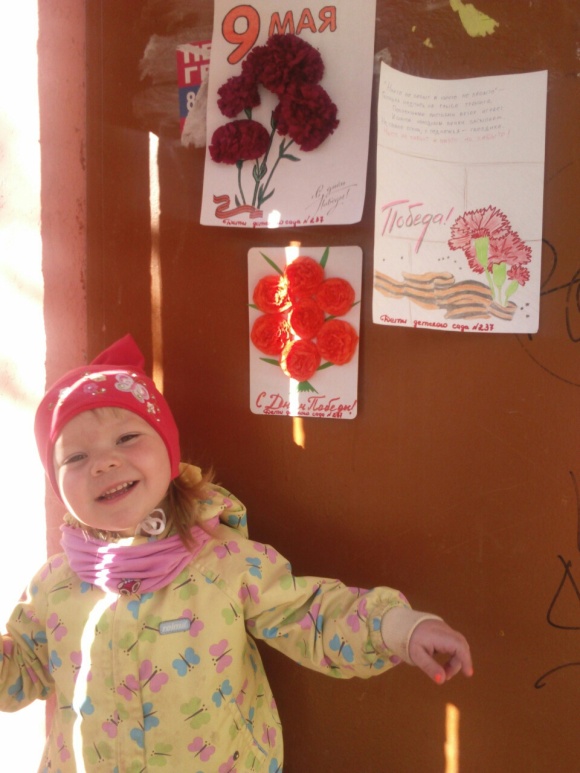 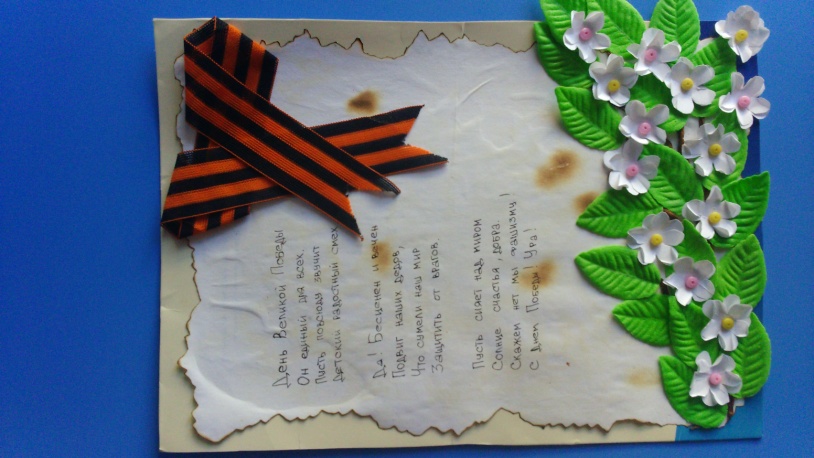